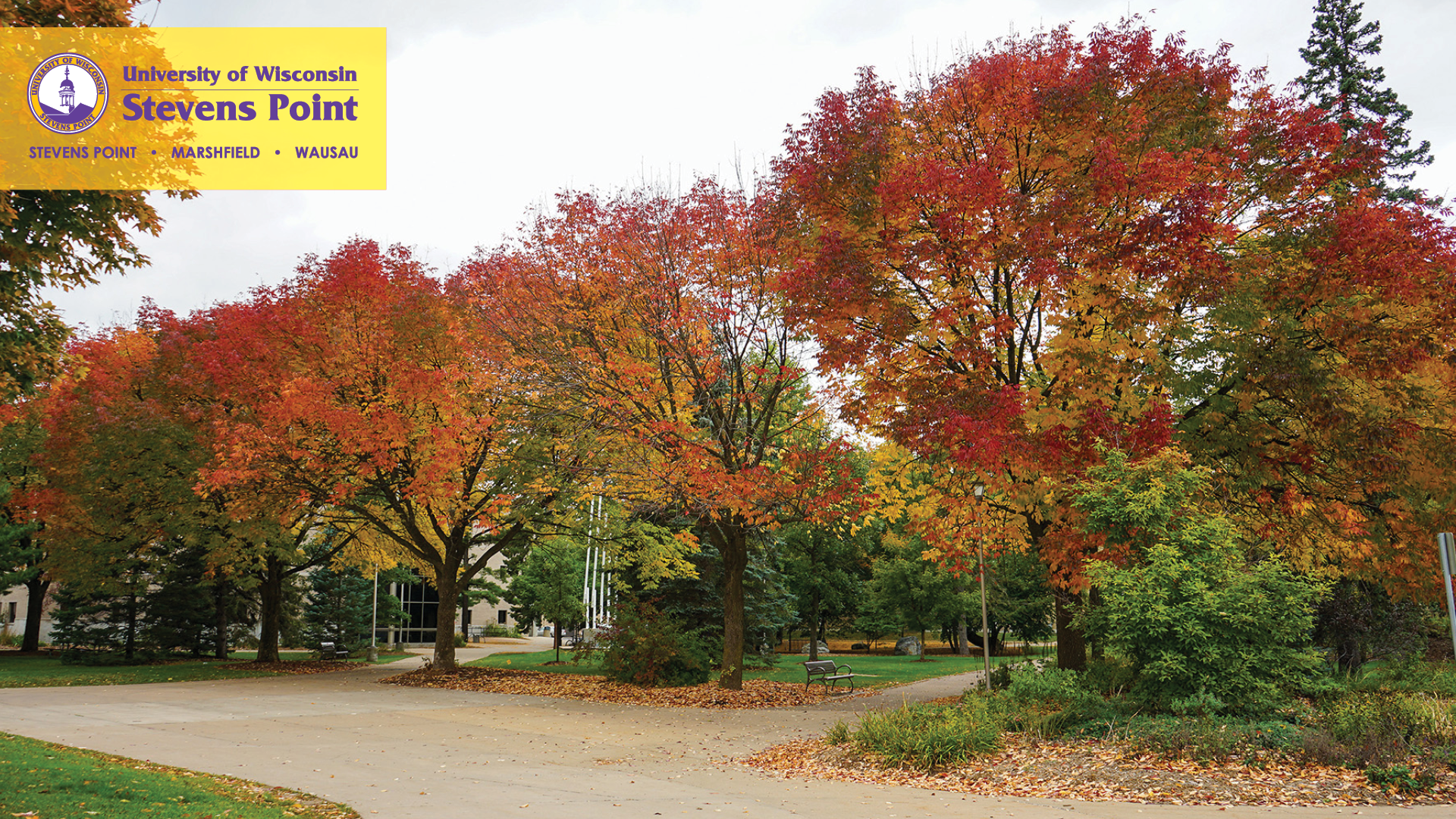 FINANCIAL AID 101
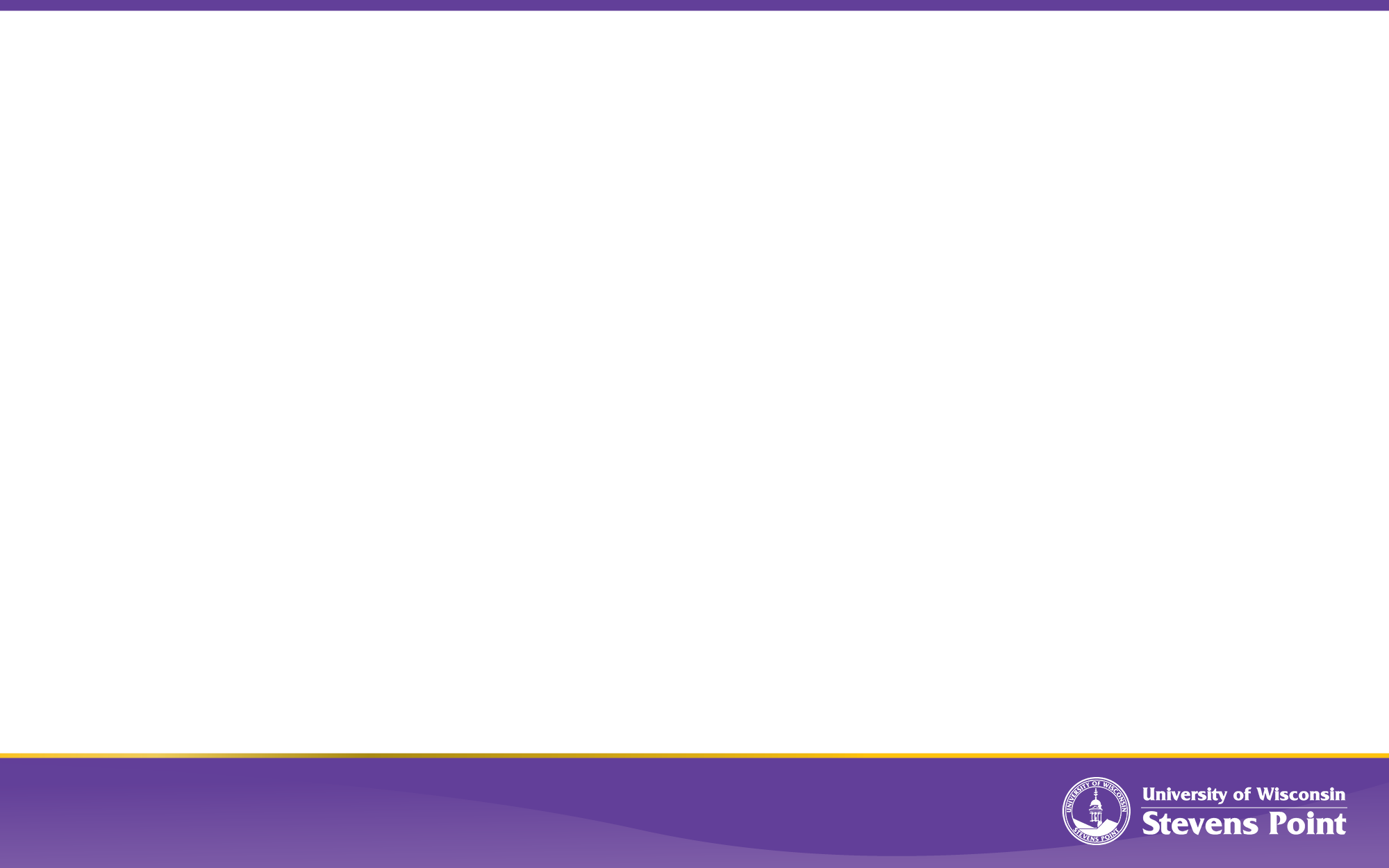 Topics We Will Discuss
What is financial aid?
Calculating financial need
Categories, types, and sources of financial aid
Free Application for Federal Student Aid (FAFSA®)
Special circumstances
FAFSA completion events: College Goal Wisconsin
Scholarship Tips
Staying in touch with UW-Stevens Point
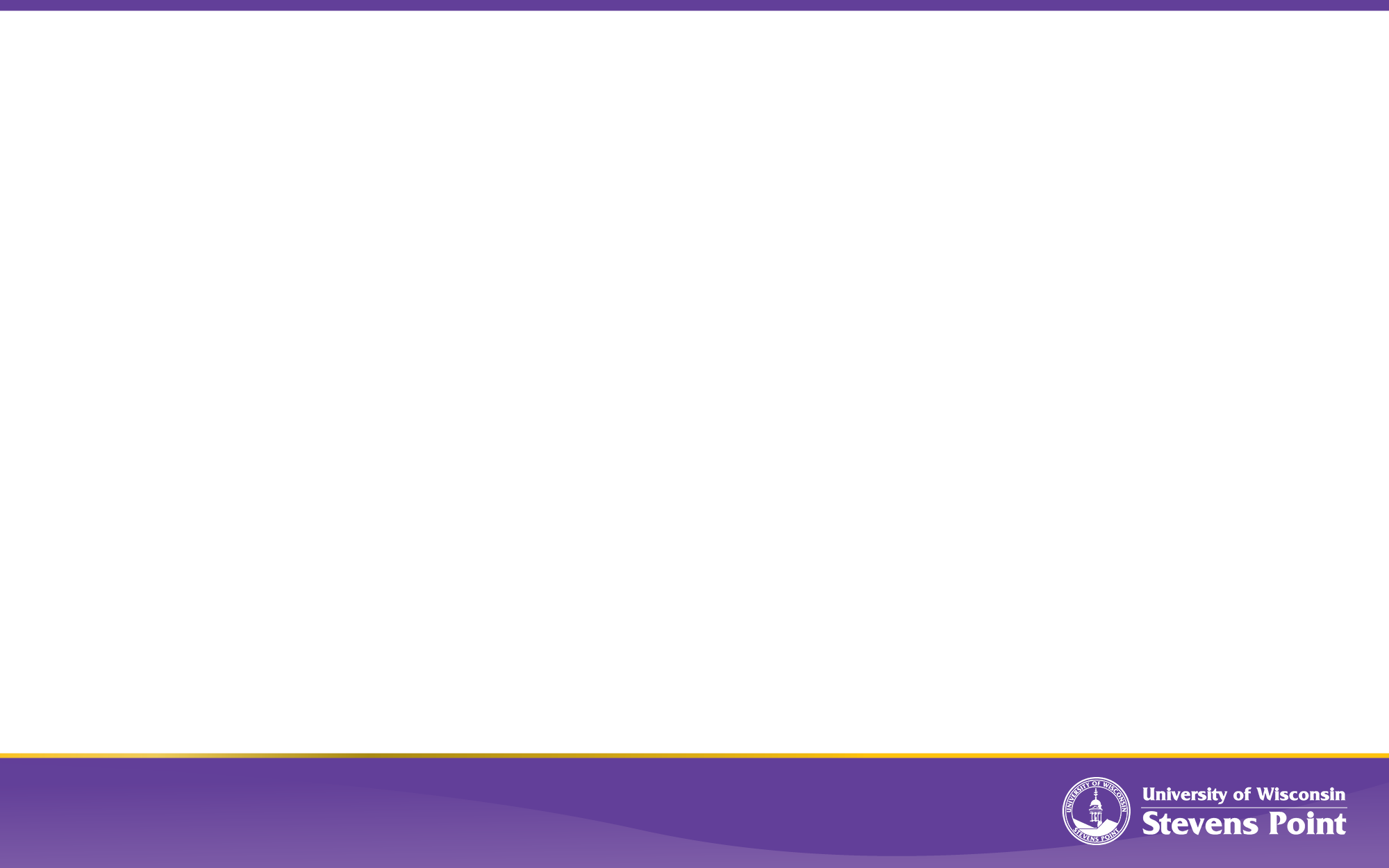 What is Financial Aid?
Financial aid consists of funds provided to students and families to help pay for postsecondary educational expenses.

Scholarships
Grants
Work Study
Loans
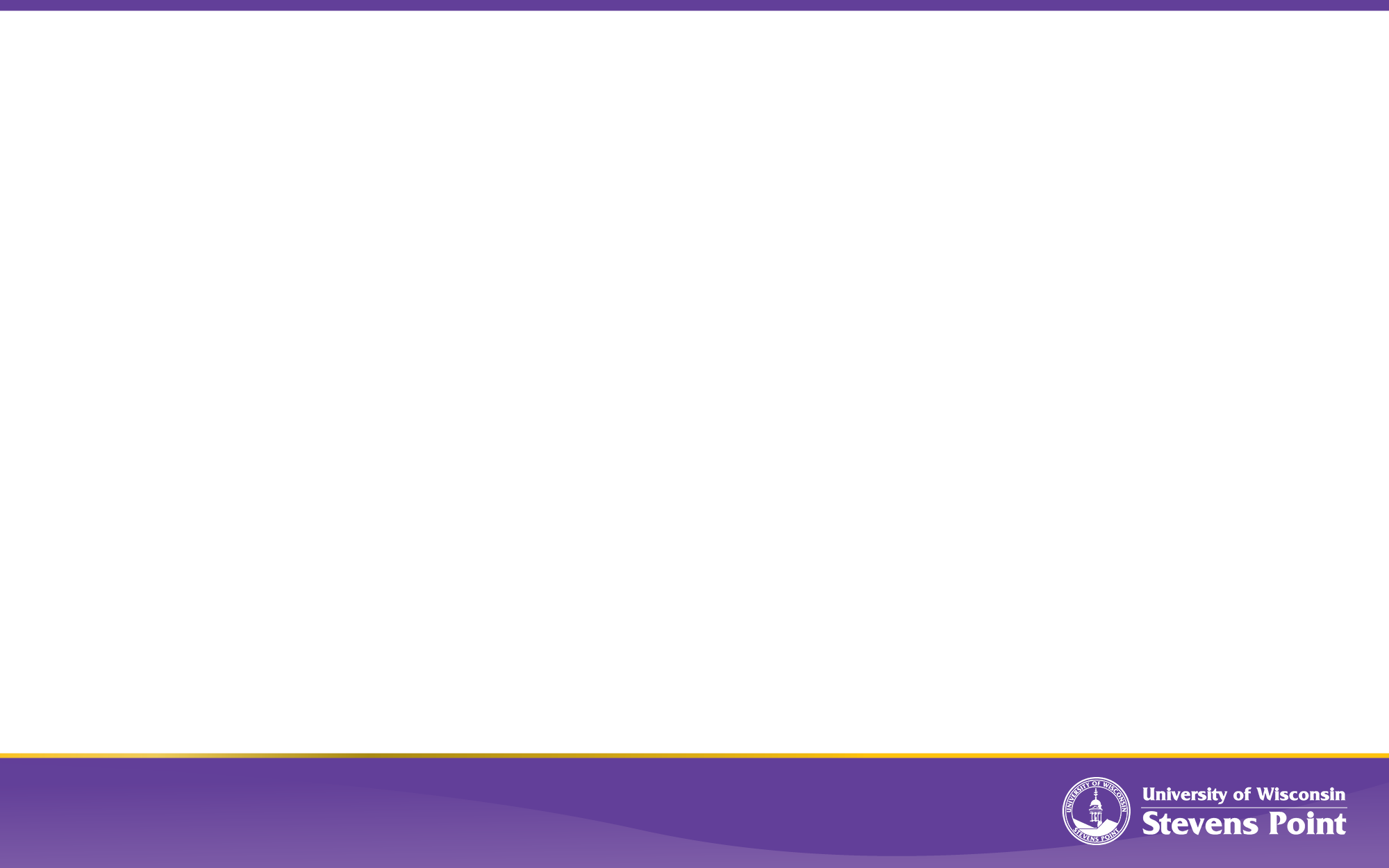 Calculating Financial Need
Cost of attendance (COA)
  – 	Expected family contribution (EFC)
  =	Financial need
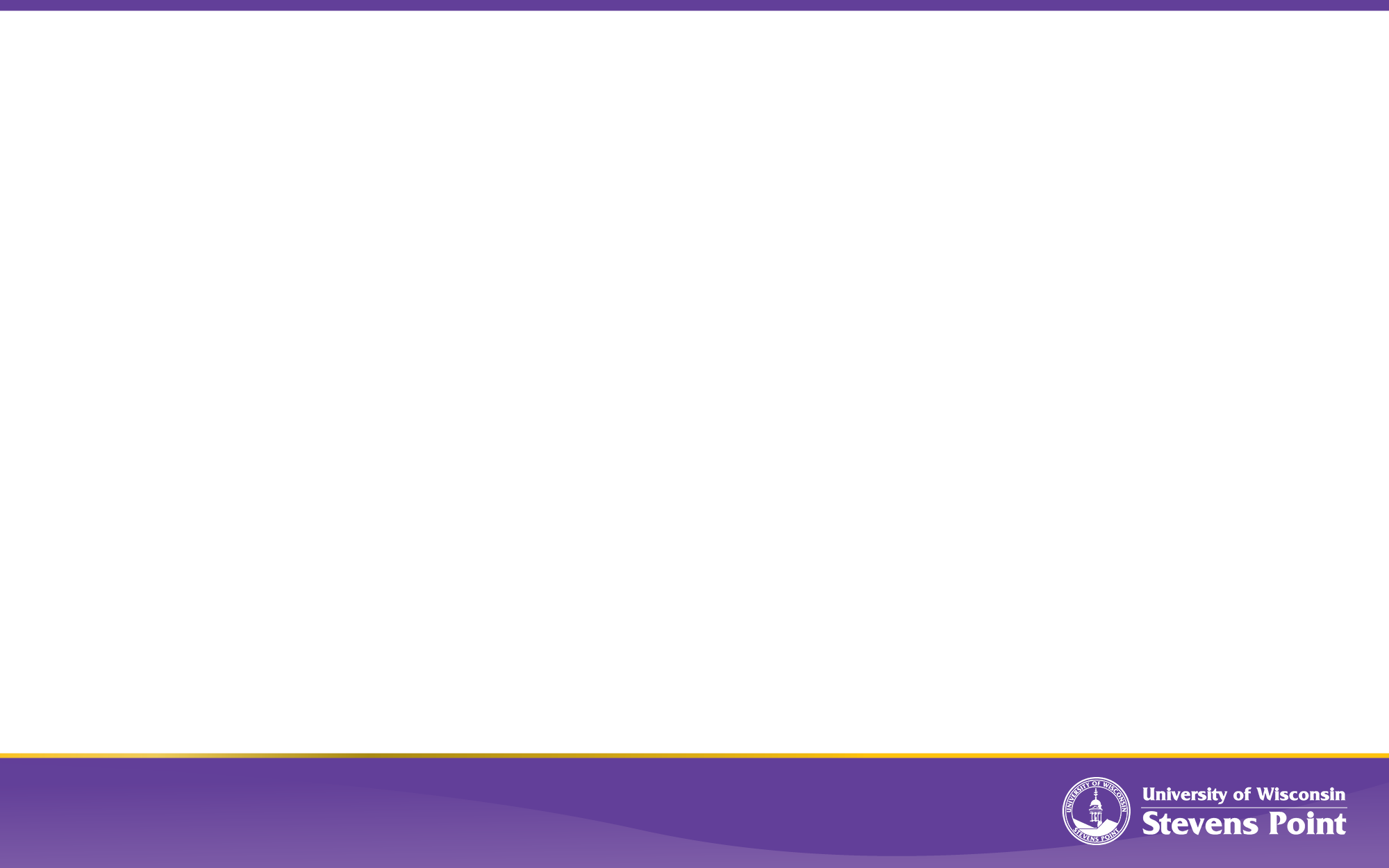 Calculating Cost of Attendance (COA)
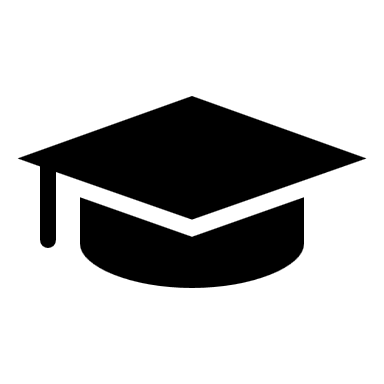 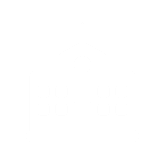 Tuition and fees
Direct Expenses
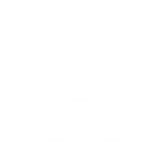 Housing and food
Specific to each school
Books and supplies
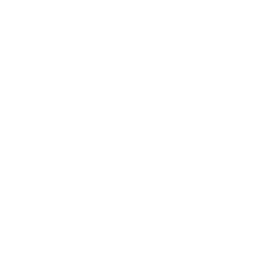 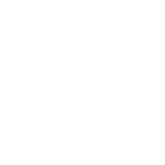 Indirect Expenses
Transportation
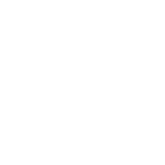 Miscellaneous and personal
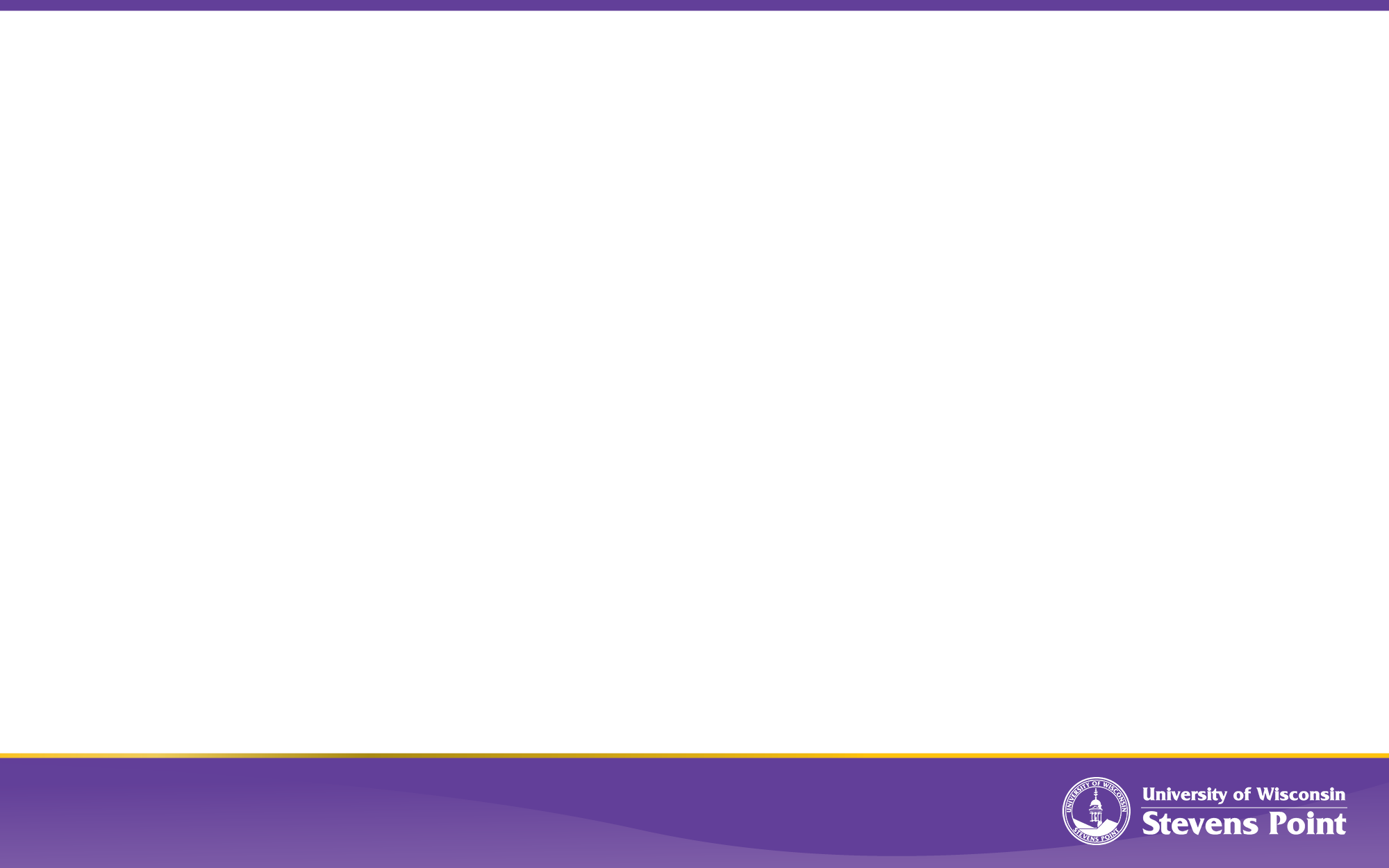 Calculating Expected Family Contribution (EFC)
Student contribution
Financial strength index. 
Ability to pay postsecondary educational expenses. 
(Not necessarily what the student/family willbe charged)
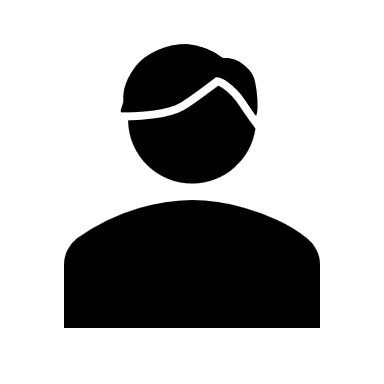 Information from FAFSA
Parent contribution
 (for dependent students)
Specific to each student
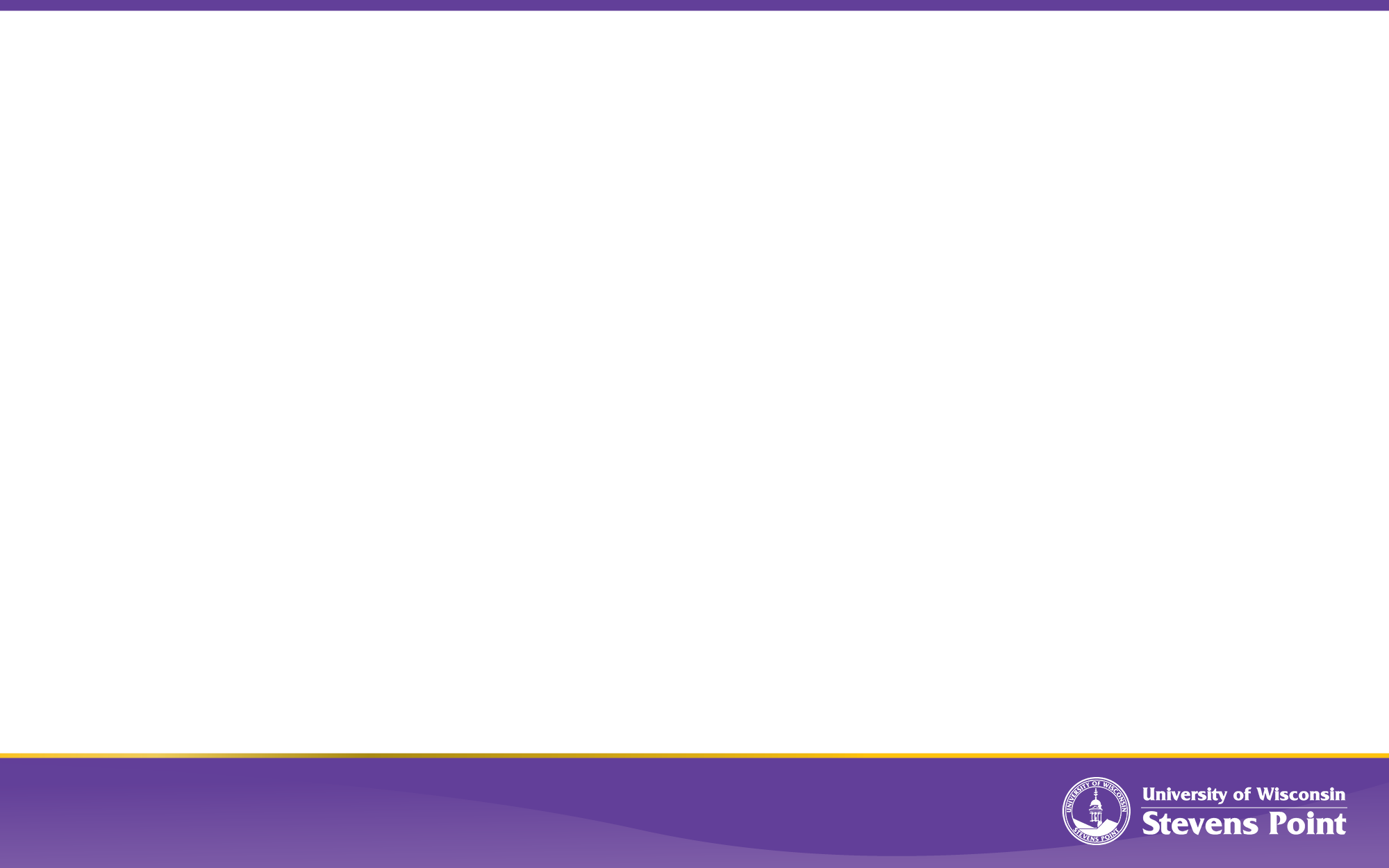 Calculating Financial Need
Cost of attendance (COA)
  – 	Expected family contribution (EFC)
  =	Financial need
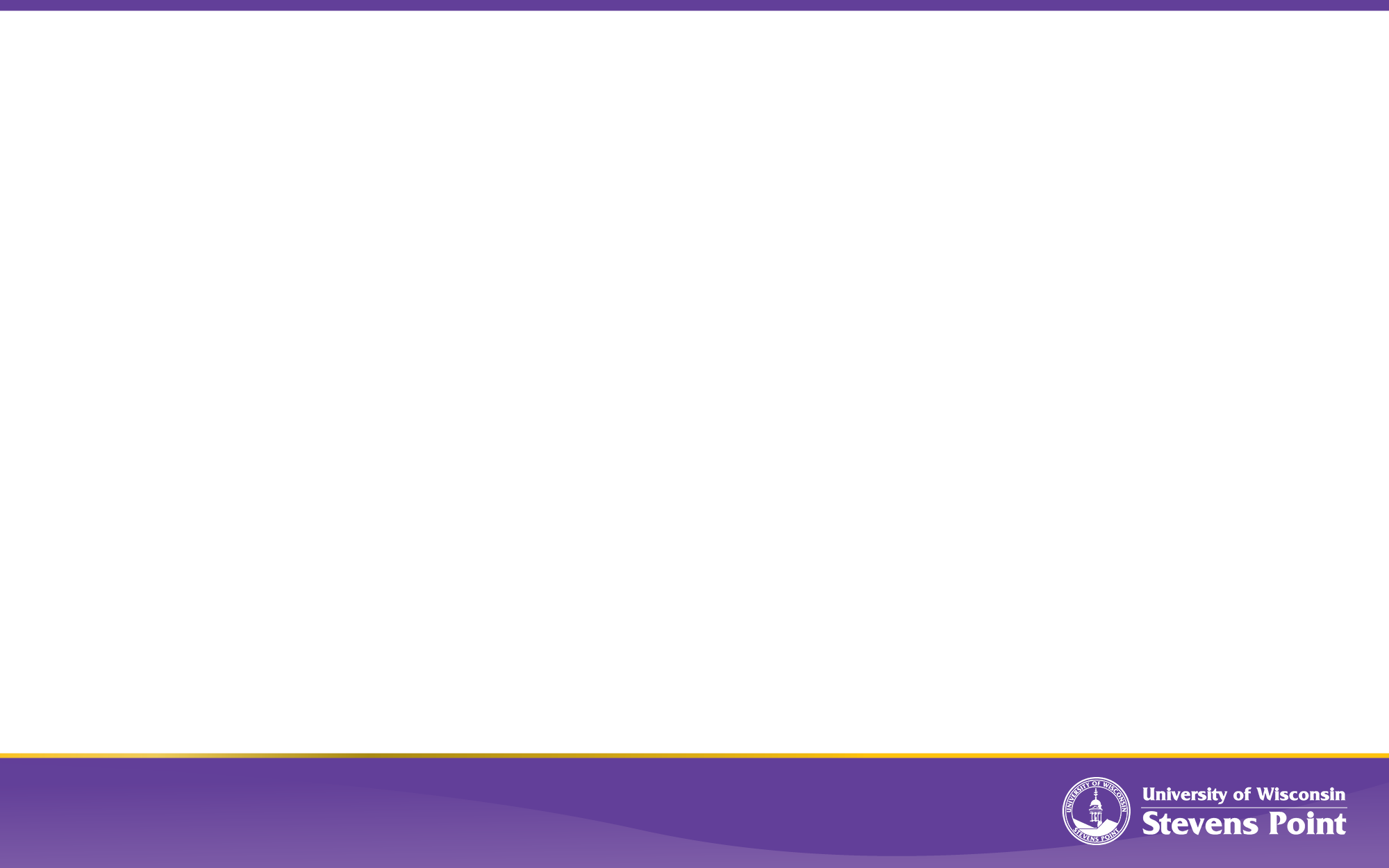 Categories of Financial Aid
Need-based aid
Non-need-based aid
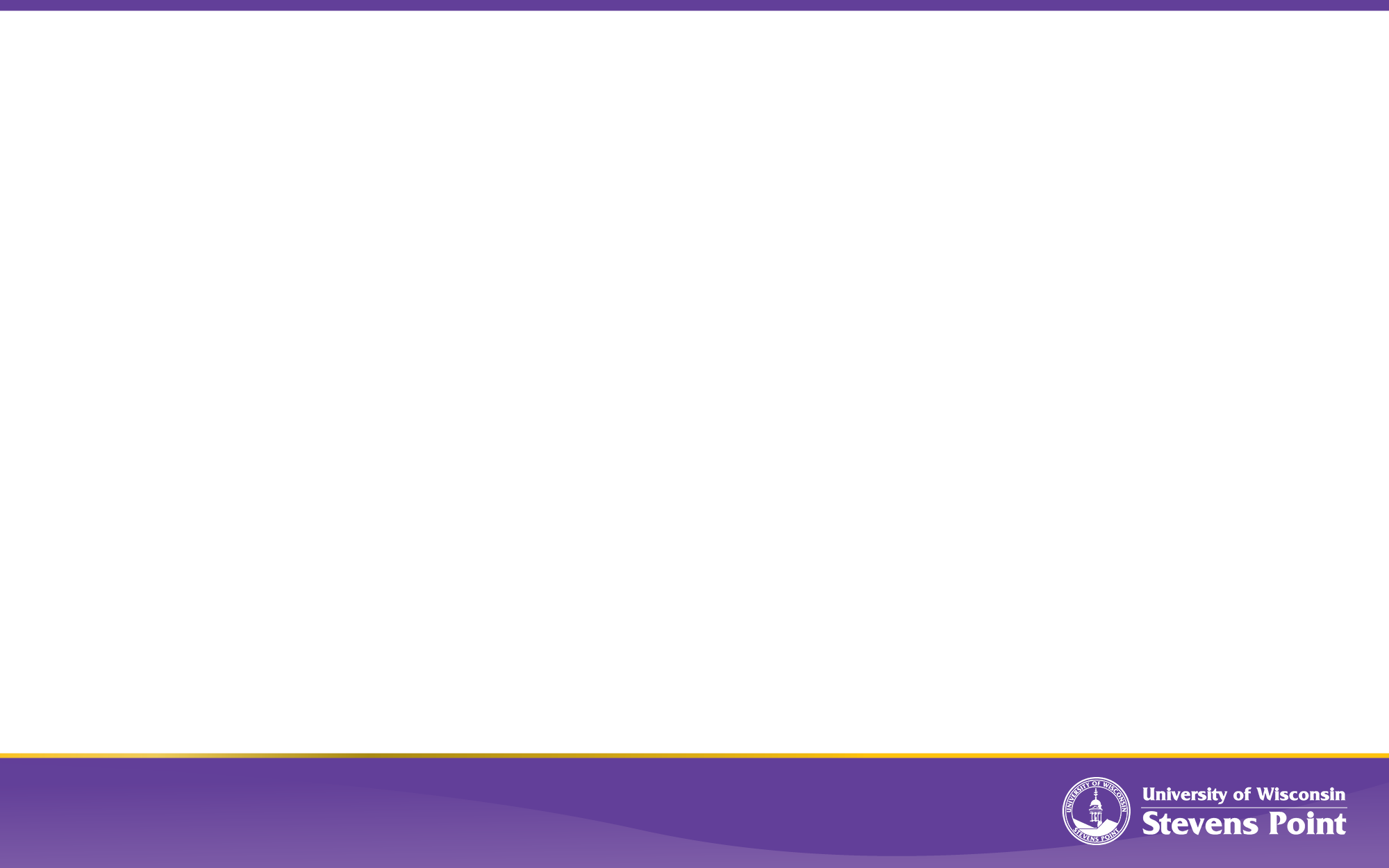 Types of Financial Aid
Loans
Scholarships
Work-Study Employment
Grants
Self-Help Aid
Gift Aid
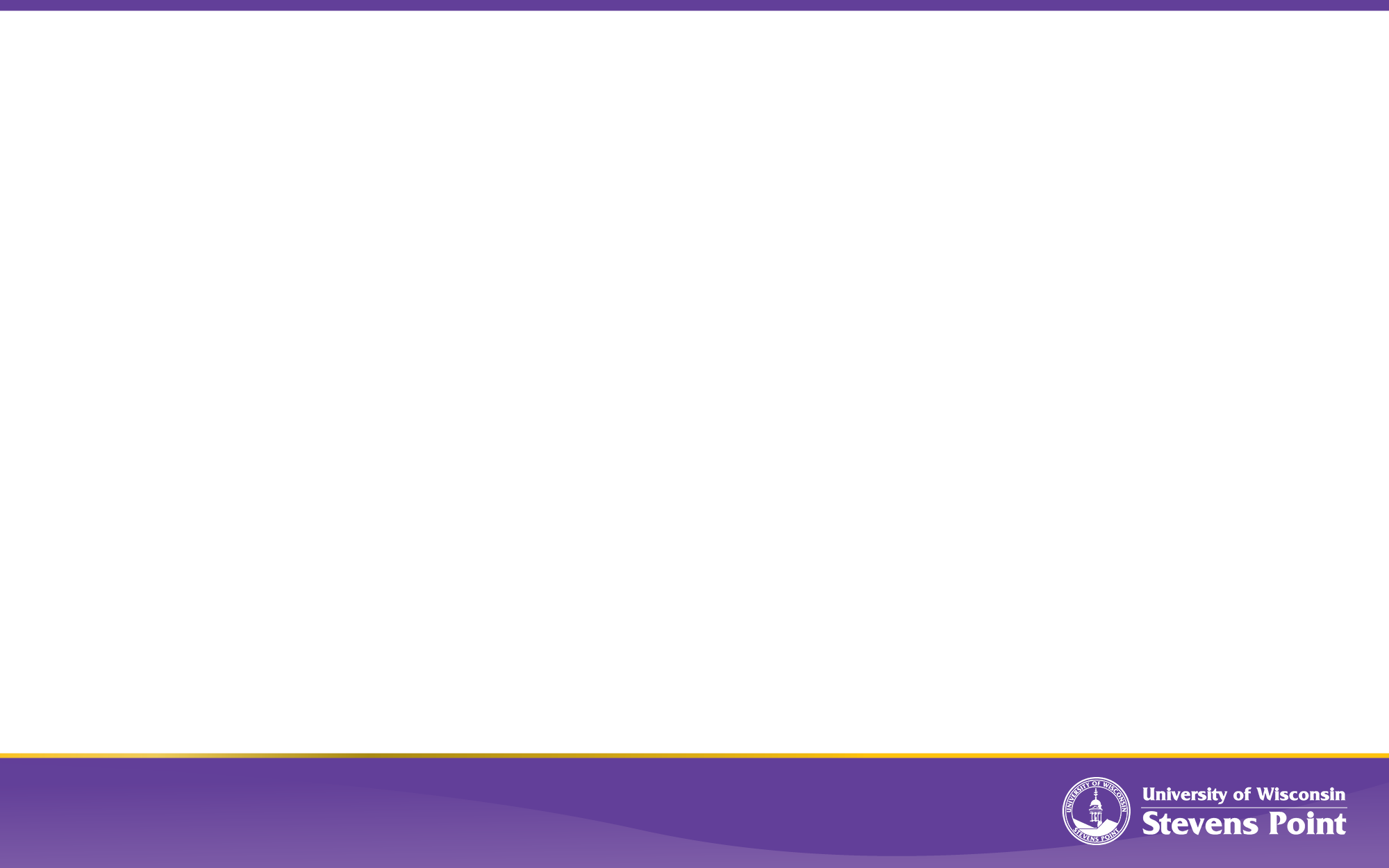 Sources of Financial Aid
Federal Government
Employers
States
Private Sources
College and Universities
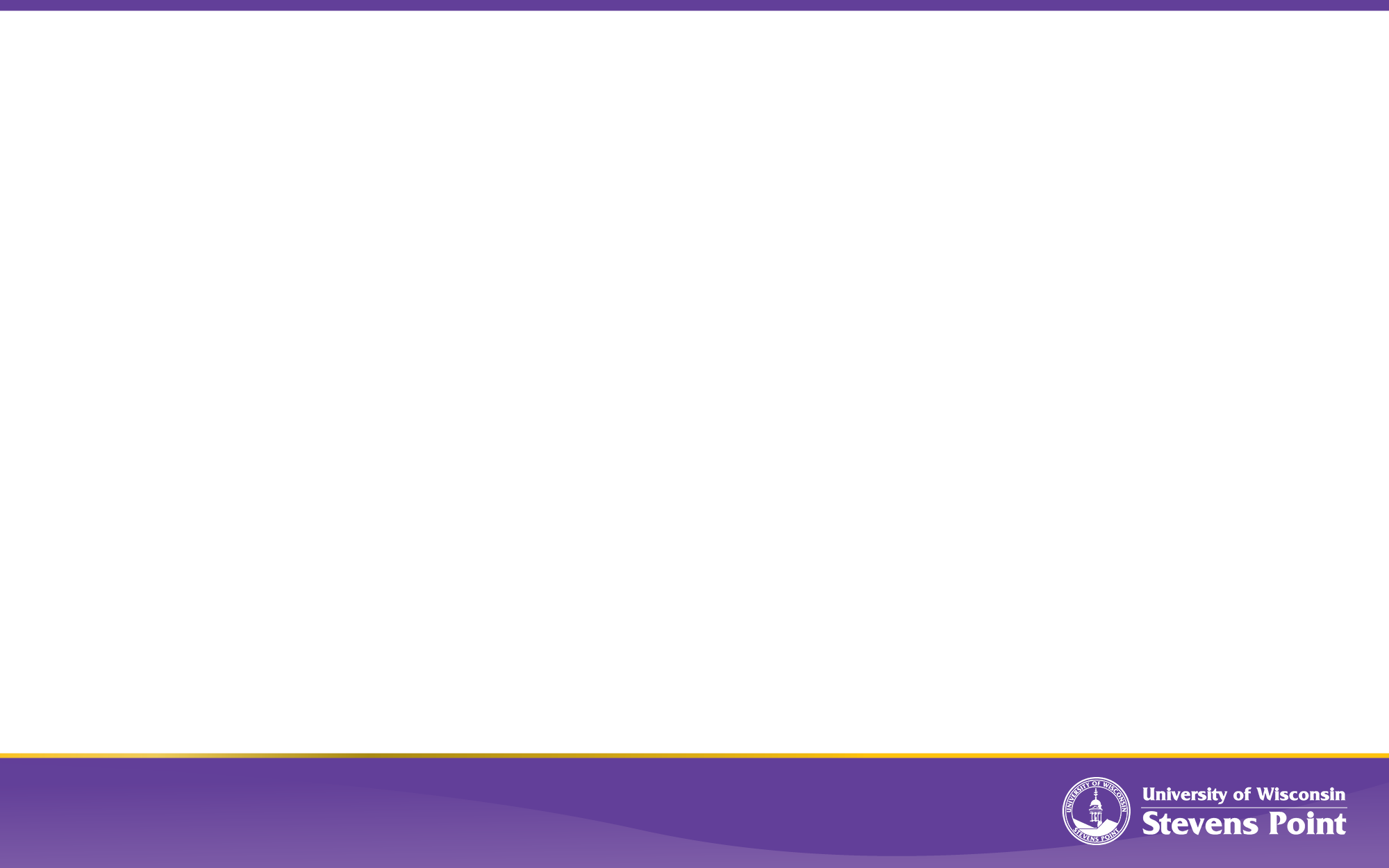 Free Application for Federal Student Aid
Collects demographic and financial information as well as information about your college and housing plans
This information used to calculate the expected family contribution (EFC)
Most colleges use EFC to offer financial aid
Available in English and Spanish
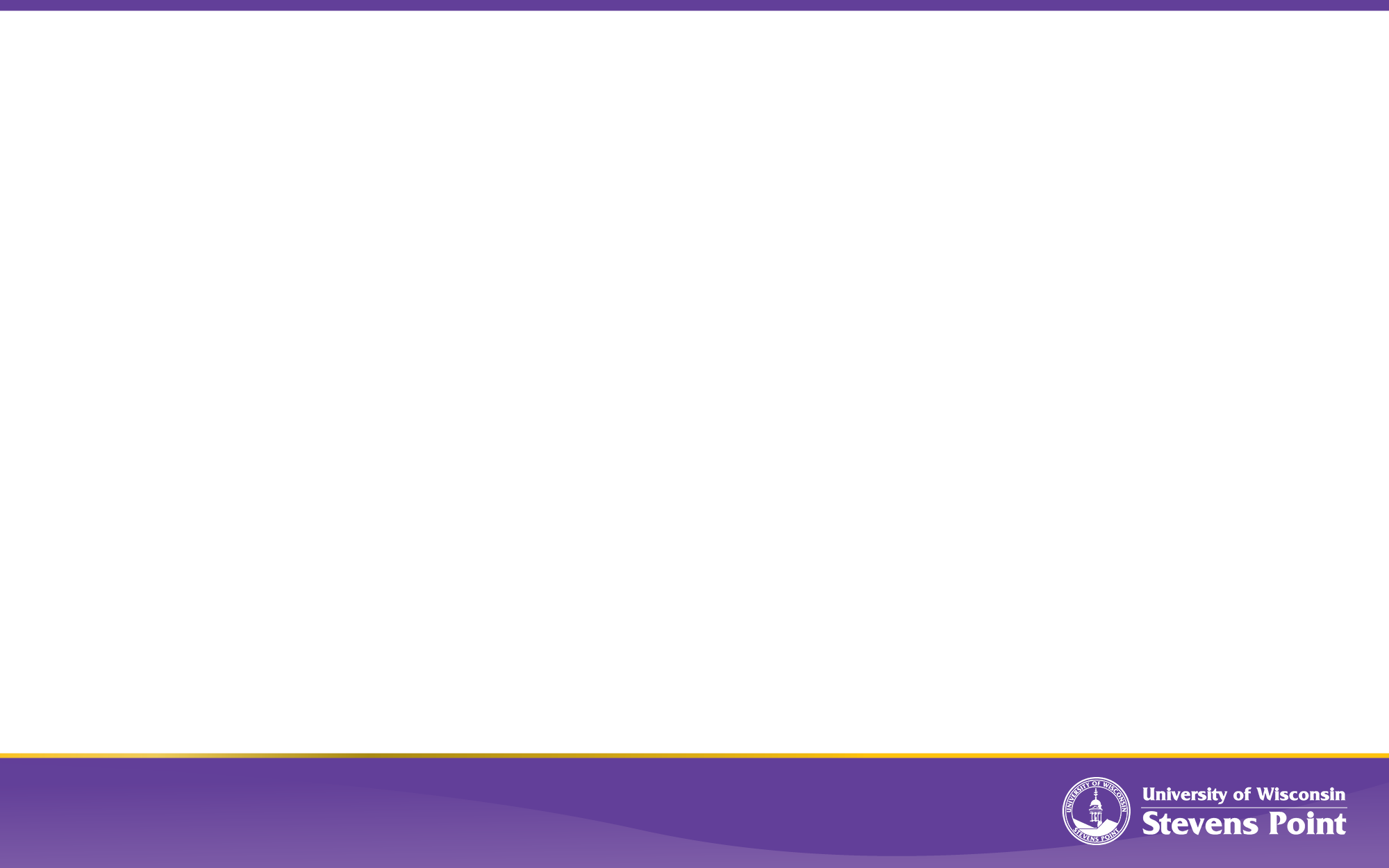 Free Application for Federal Student Aid
May be filed at any time during an academic year, but no earlier than October 1st prior to the academic year for which the student requests aid
The 2023-2024 FAFSA opened October 1, 2022
Yes, a FAFSA must be completed each year for financial aid
Colleges may set FAFSA priority dates
In general, filling out the FAFSA earlier is better than later
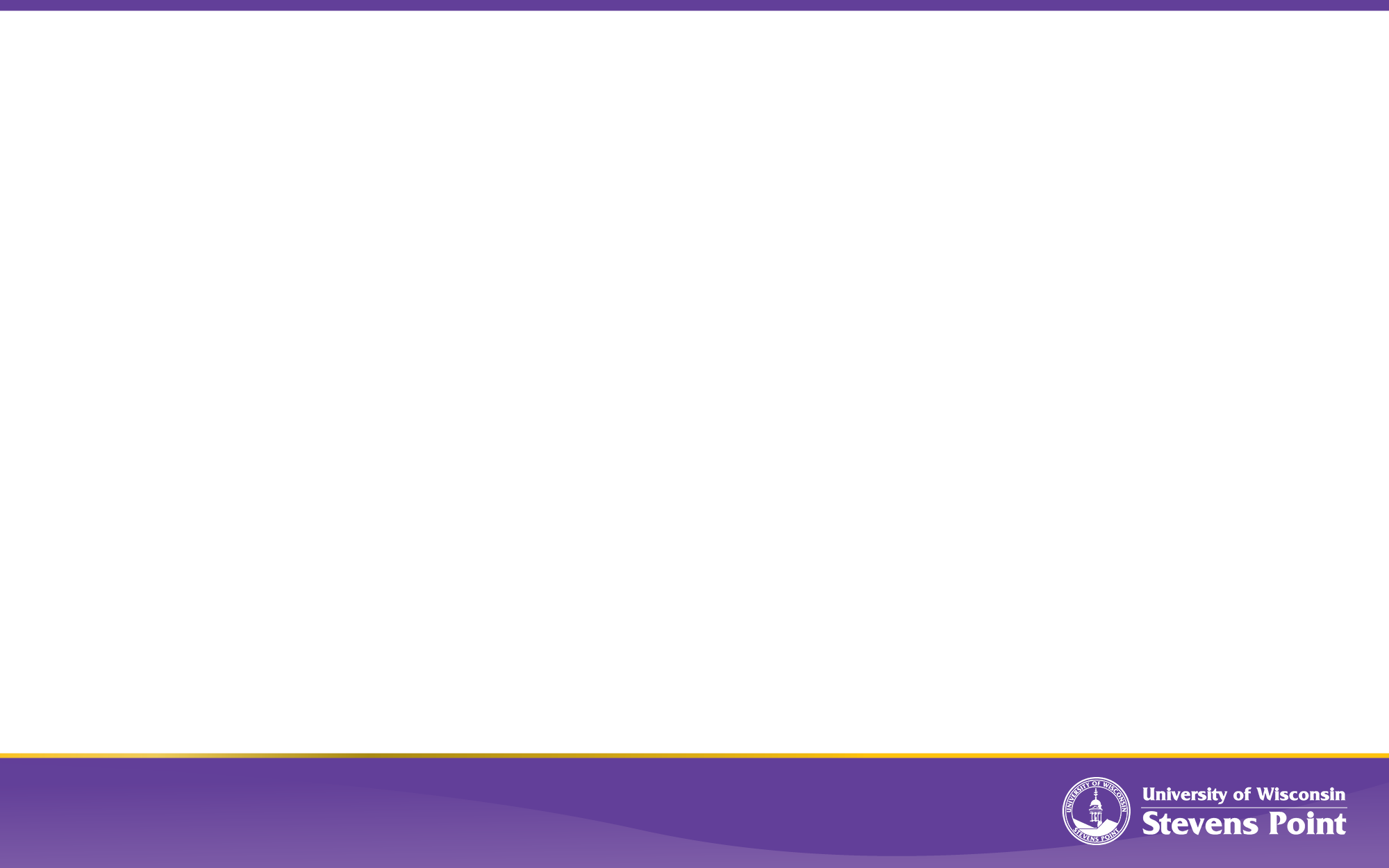 Best Way to Complete the FAFSA?
FAFSA on the Web (FOTW)
Built-in edits to prevent costly errors
Skip-logic allows student and/or parent to skip unnecessary questions
Option to use Internal Revenue Service (IRS) Data Retrieval Tool to import tax data
More timely submission of original application and any necessary corrections
More detailed instructions and “help” for common questions
Ability to check application status online
Simplified application process in the future
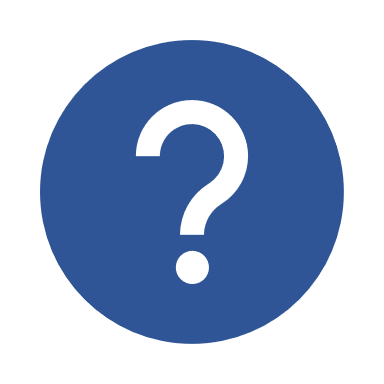 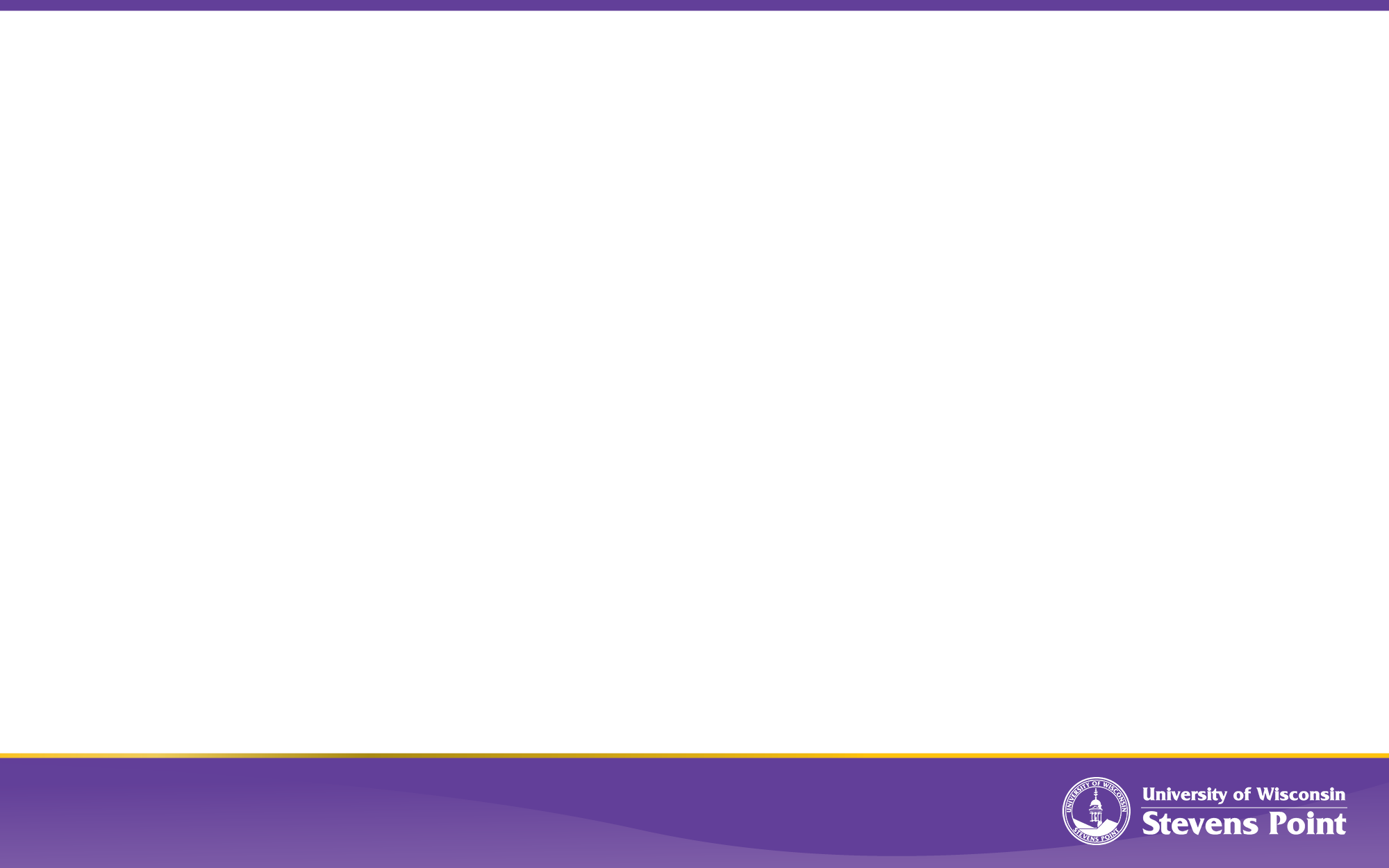 Free Application for Federal Student Aid
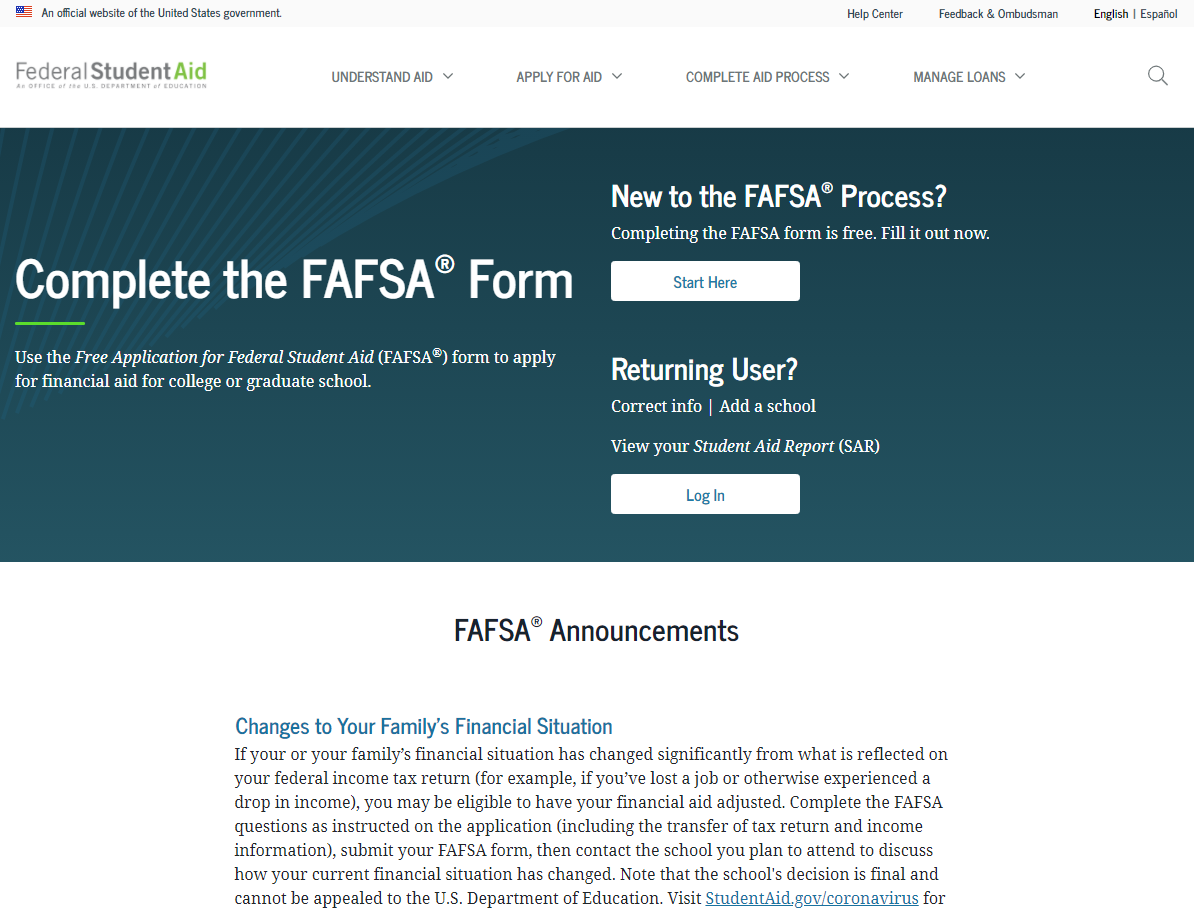 FOTW
studentaid.gov
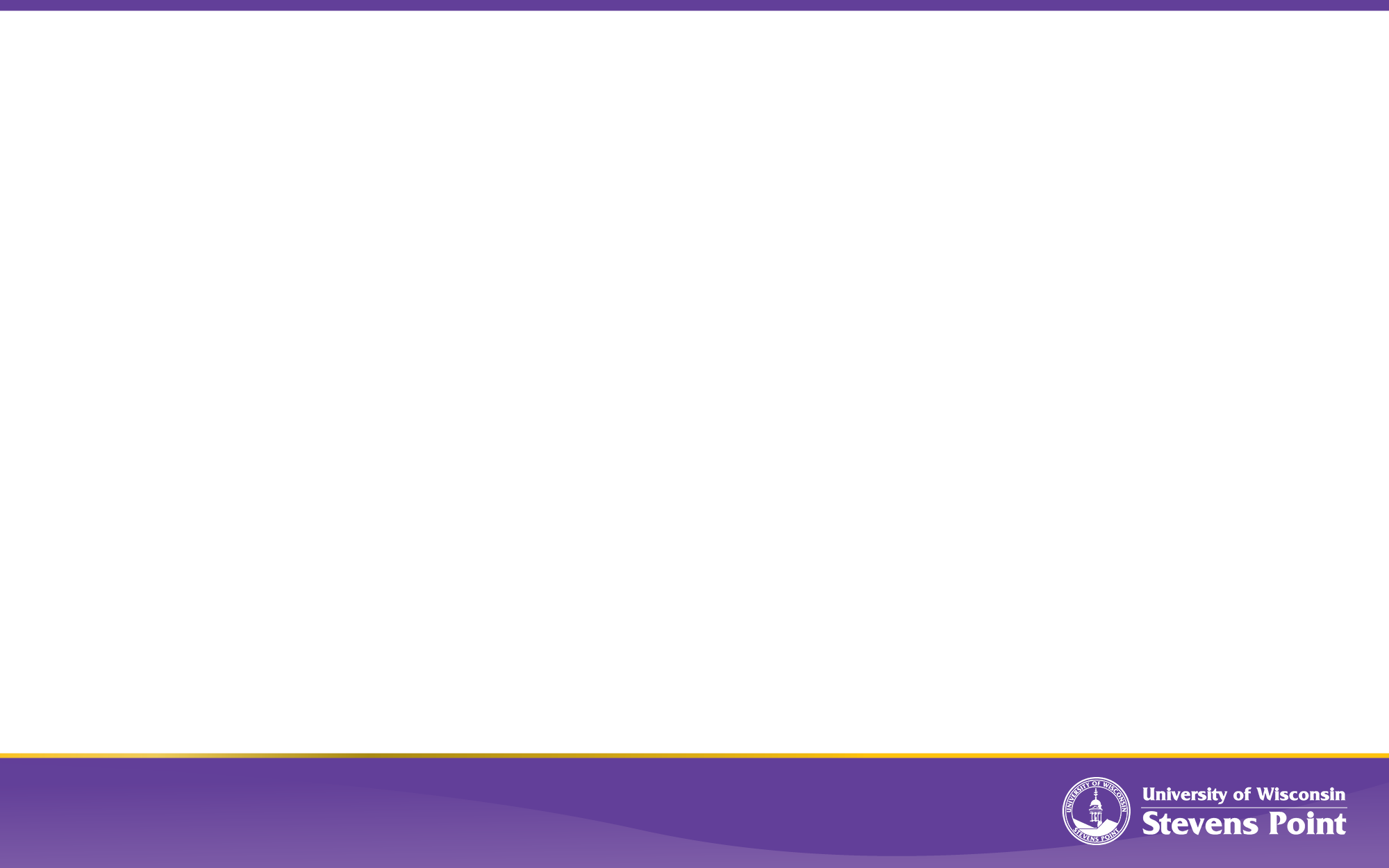 Free Application for Federal Student Aid
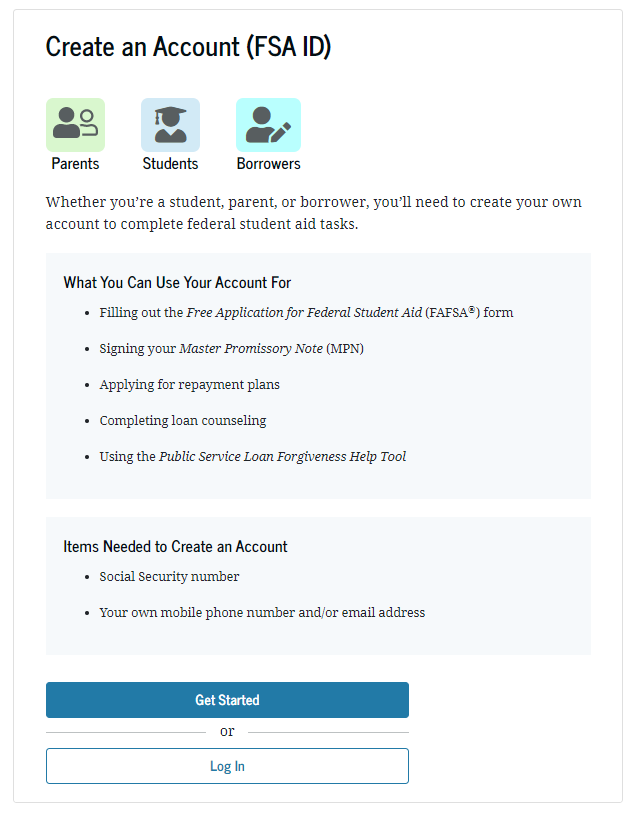 FSA ID

Used for FAFSA completion and allows access to certain U.S. Department of Education websites
Student and parent must create own FSA ID
May be used throughout financial aid process, including subsequent school years
Only the owner should create an FSA ID
Apply at https://studentaid.gov/fsa-id/create-account/launch
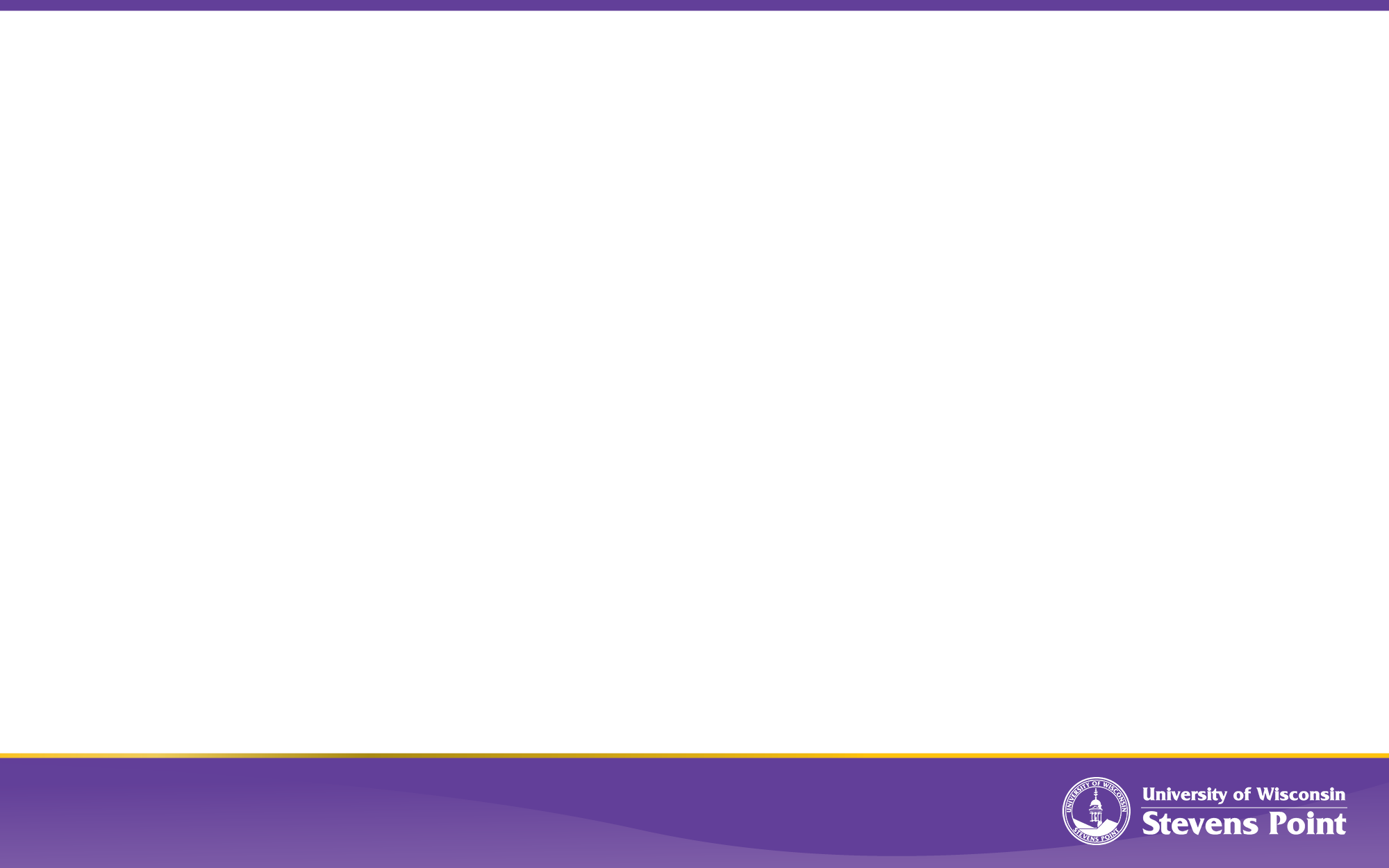 Frequent FAFSA Errors
Social Security Numbers
Divorced/widowed/remarried parental information
Income earned by parent/stepparent
Untaxed income
U.S. income taxes paid 
Asset and investment net worth
Household size
Number of household members in college
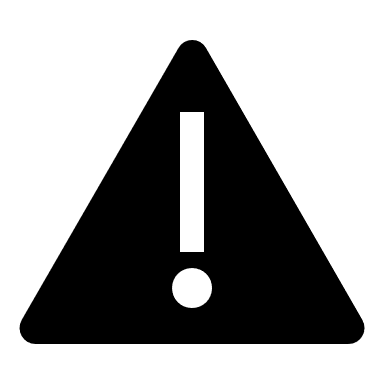 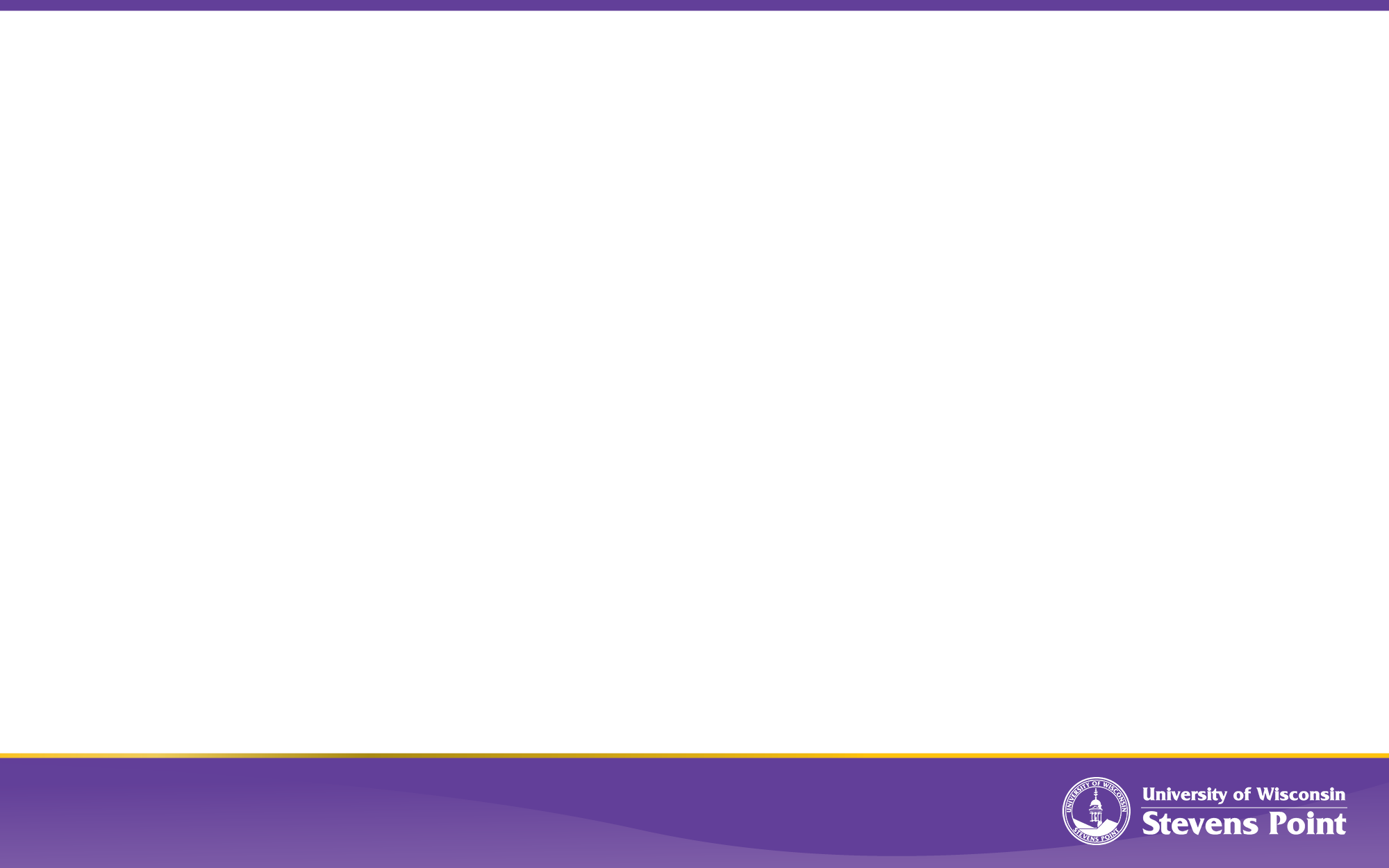 What happens after you submit the FAFSA?
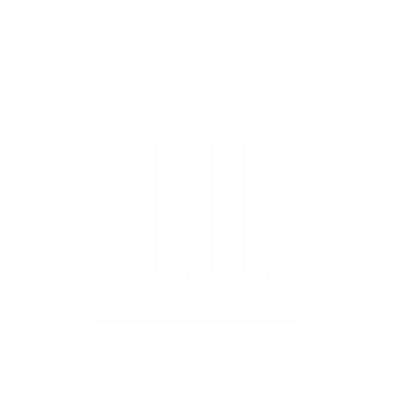 CPS
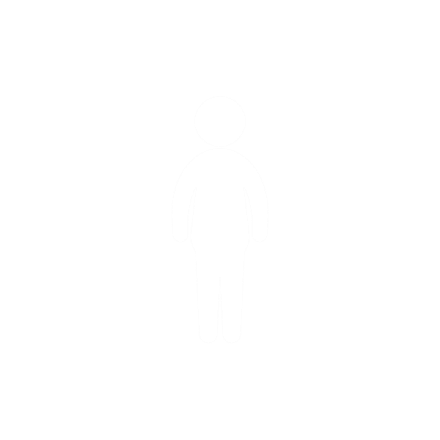 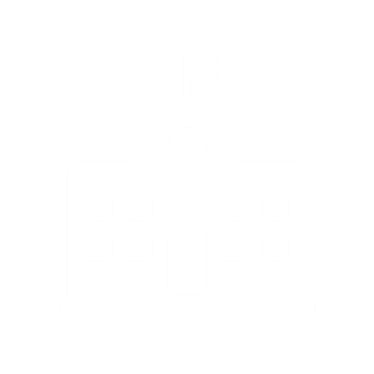 College
Institutional Student Information Record
Student Aid 
Report
Student
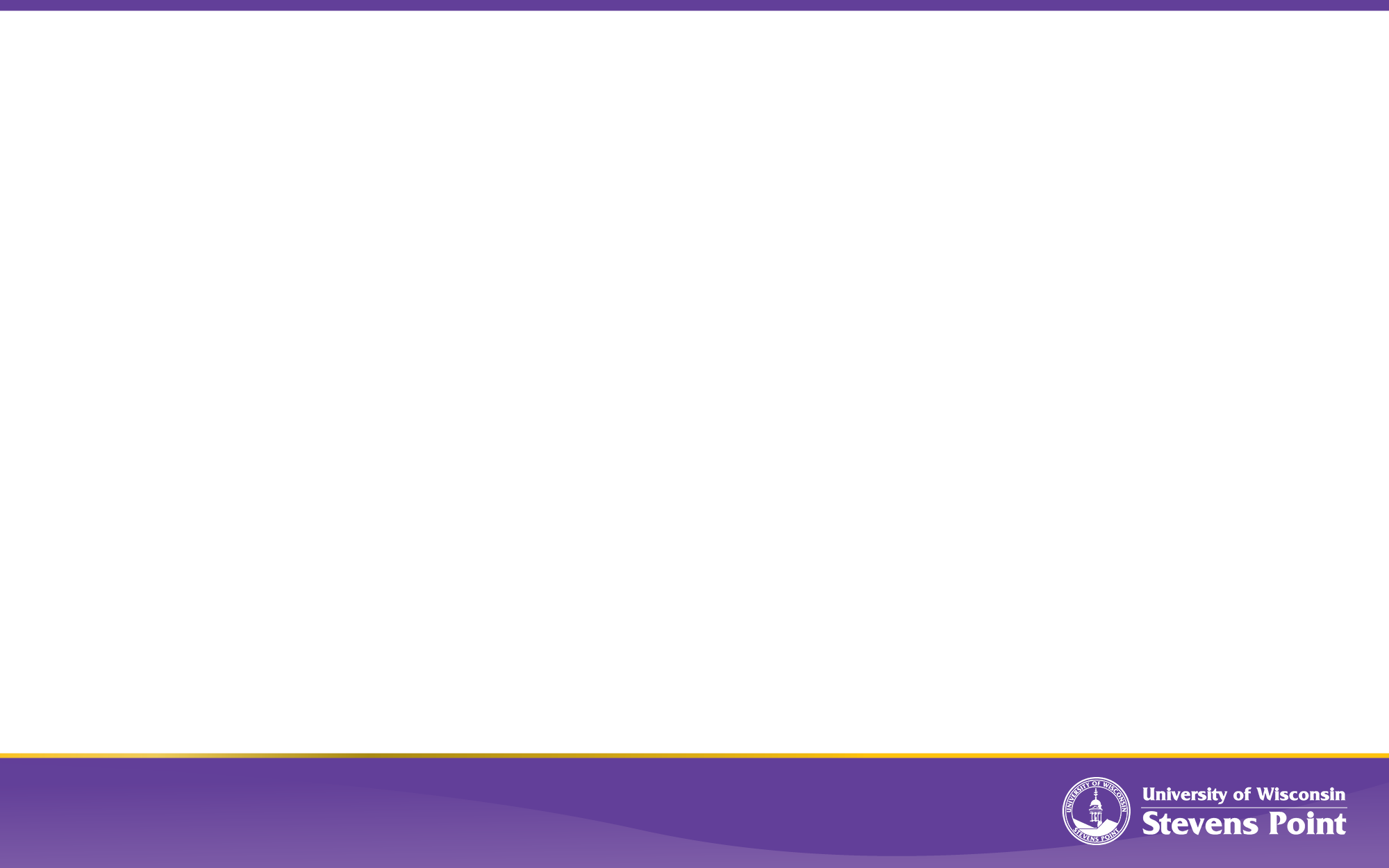 How to Make a FAFSA Correction
Using FAFSA on the Web, if student has a FSA ID
Updating a paper Student Aid Report 
Submitting documentation to college’s financial aid office
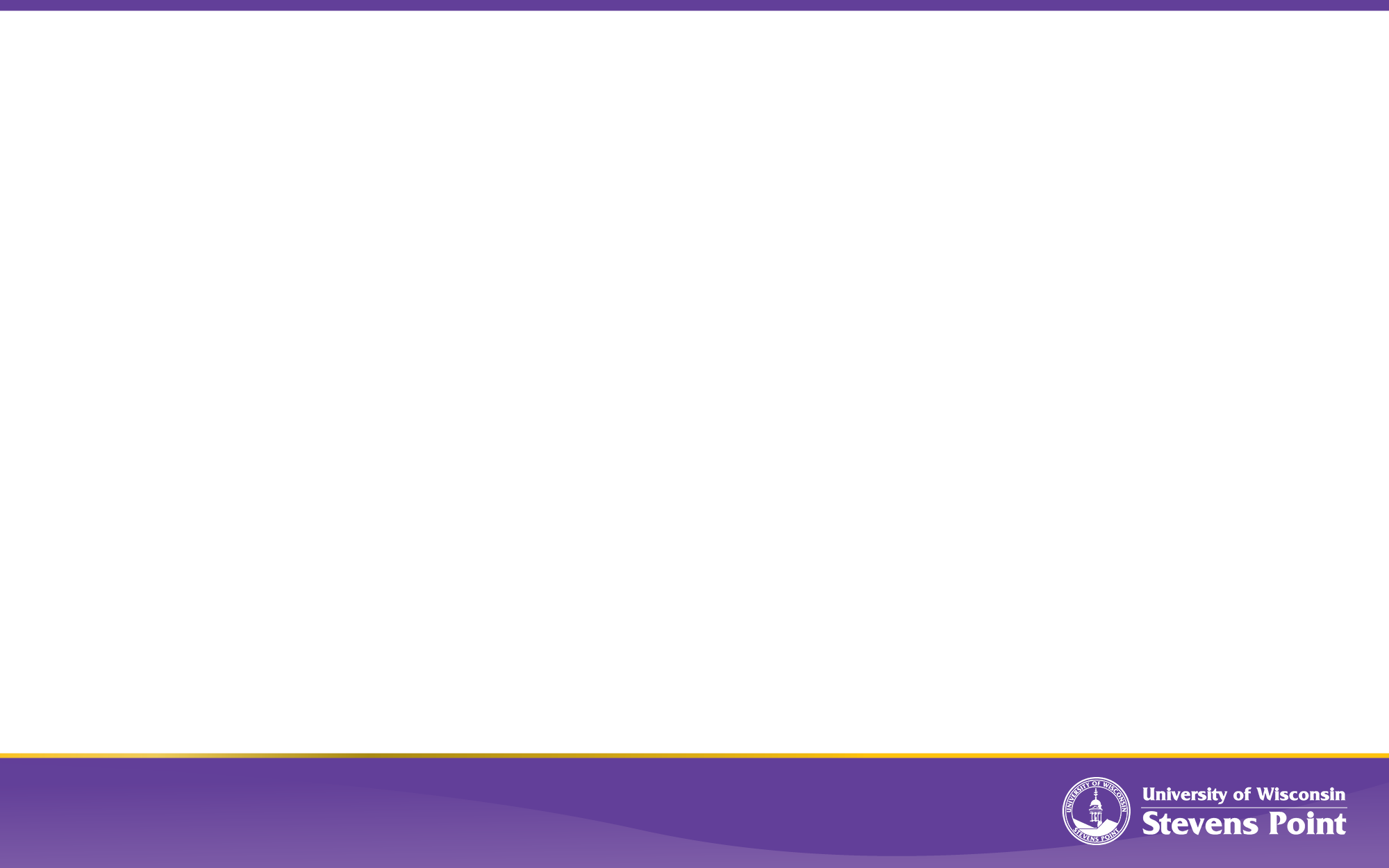 Special Circumstances
Conditions might exist that cannot be documented with the FAFSA
Complete FAFSA the way the form requests
Check with your college’s financial aid office to see if they have a financial aid appeal process
Submit written explanation and documentation
College will review and request additional information if necessary
Decisions are final and cannot be appealed to U.S. Department of Education
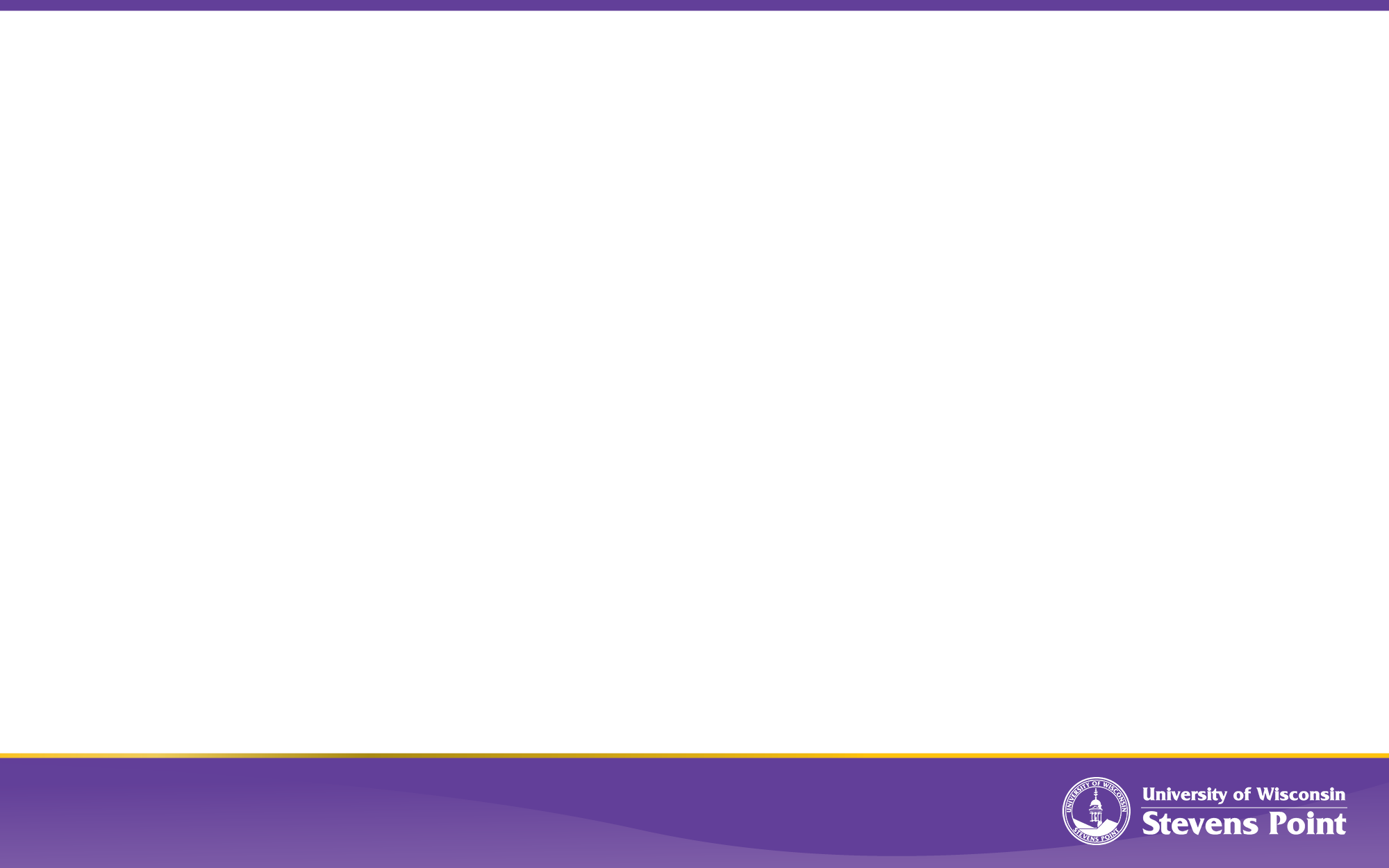 Special Circumstances Examples
Unusual uncovered medical/dental expenses
Death of parent or spouse
Loss of employment or income
Extraordinary dependent care
Divorce
Secondary school tuition
Student cannot obtain parental information
When in doubt, complete the FAFSA exactly how it asks for the information, then contact your college’s Financial Aid Office for next steps.
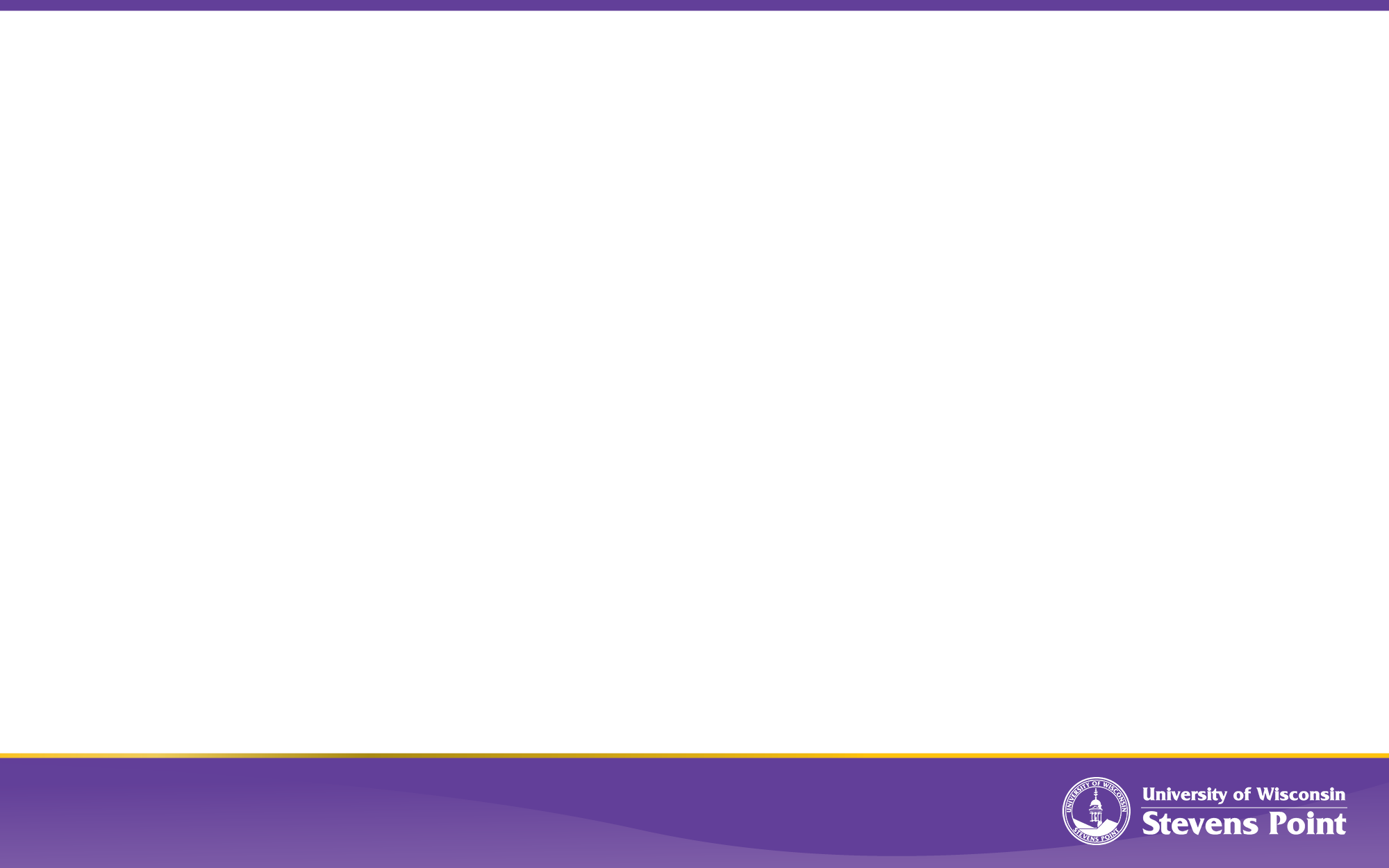 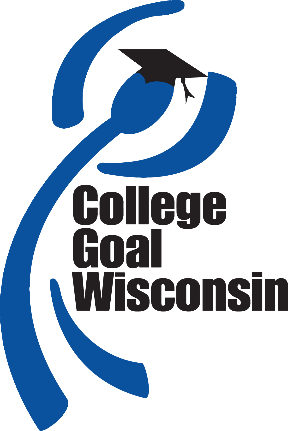 MARK YOUR CALENDARS!
Free FAFSA completion events
44 in-person events and 4 virtual sessions
All events start promptly at 6 p.m. 
ATTEND AN EVENT TO BE ENTERED TO WIN A SCHOLARSHIP! 

For location information and to register visit:https://collegegoalwi.org
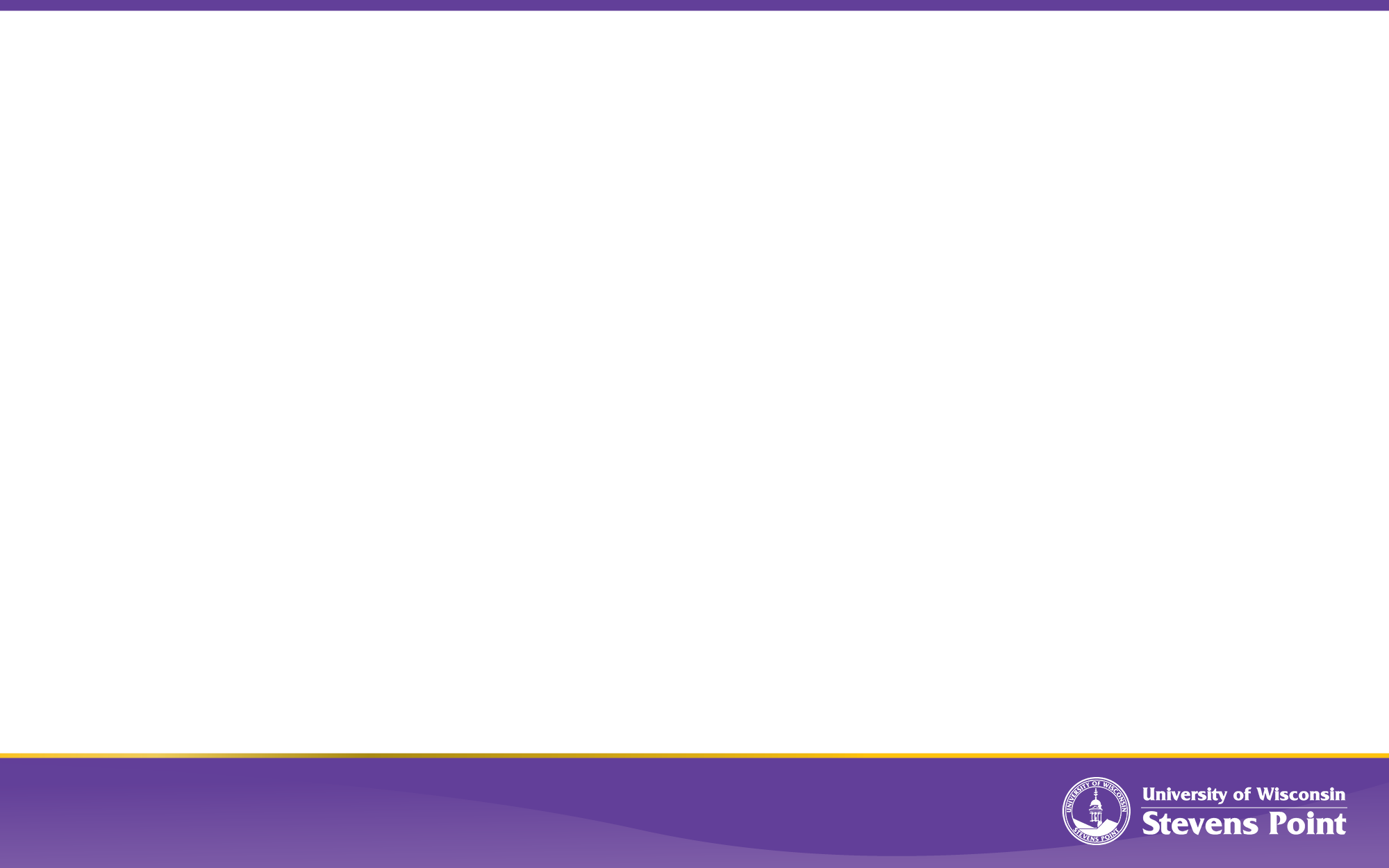 LIVE SP VIRTUAL VISITS
FREE EVENT SERIES
https://apply.uwsp.edu/portal/virtual-visits-point
The best way to learn how to Discover Your Purpose from the comfort of your home is a Live SP Virtual Visit.  
This virtual presentation series (via Zoom) will introduce you to UW-Stevens Point and answer your questions. 
Connect with us about our beautiful campus where you will learn how our faculty and staff can help you grow intellectually, culturally, and professionally.
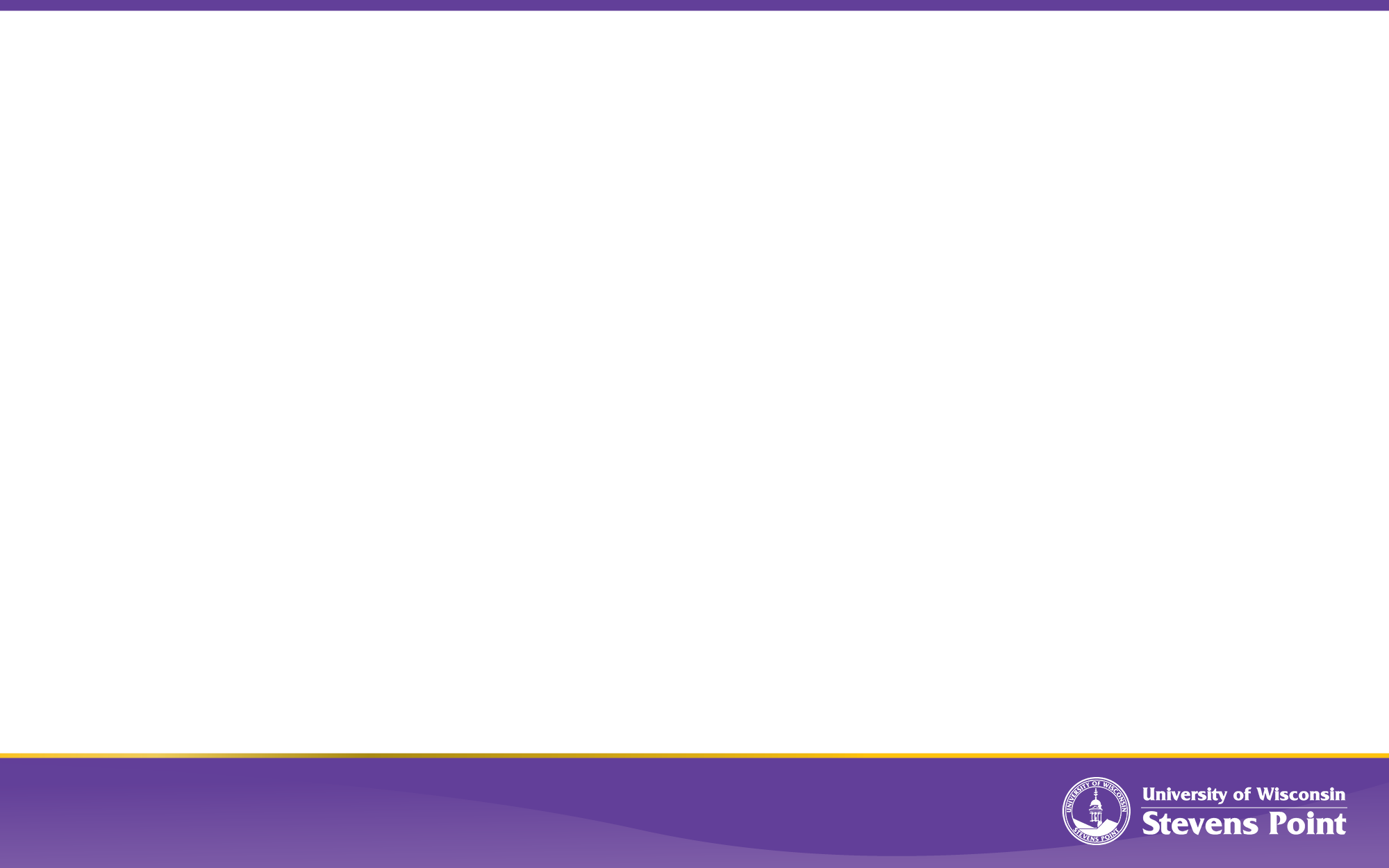 LIVE SP VIRTUAL VISITS  
Scholarships 101
FREE EVENT
11/1/2022   |   6:30pm
Keep a running list of questions and answers
Double check all information before submitting
Complete the FAFSA even if you think you won’t qualify for aid
Small scholarships add up!
APPLY! APPLY! APPLY!
Never too early to start!
Assemble a list of references
Make a list of your accomplishments in and out of the classroom, plus other experiences
Create a calendar of deadlines and devote time to applying
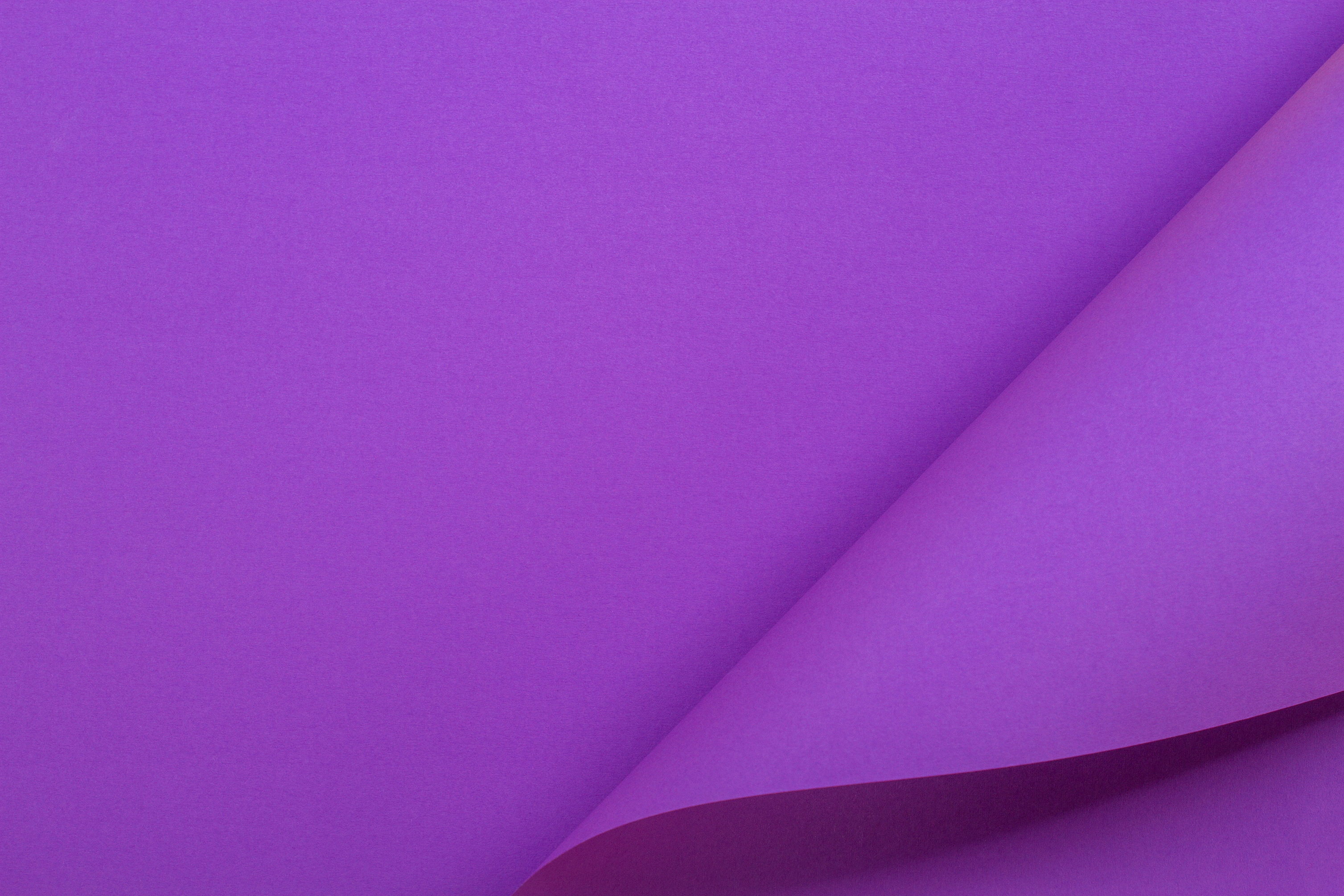 MARK YOUR 
CALENDARS!
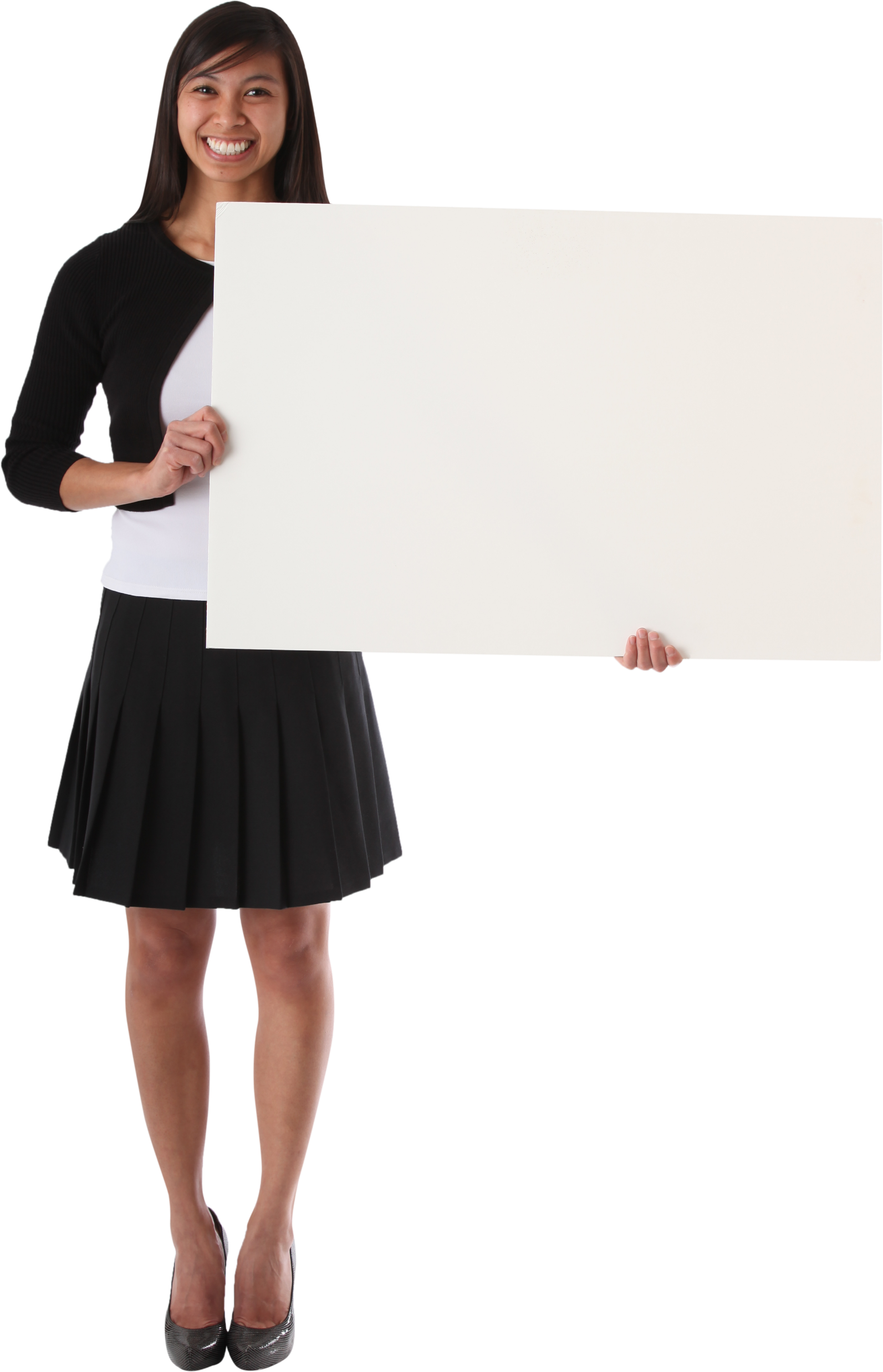 UWSP SCHOLARSHIPS PRIORITY DATE
NOVEMBER 15!
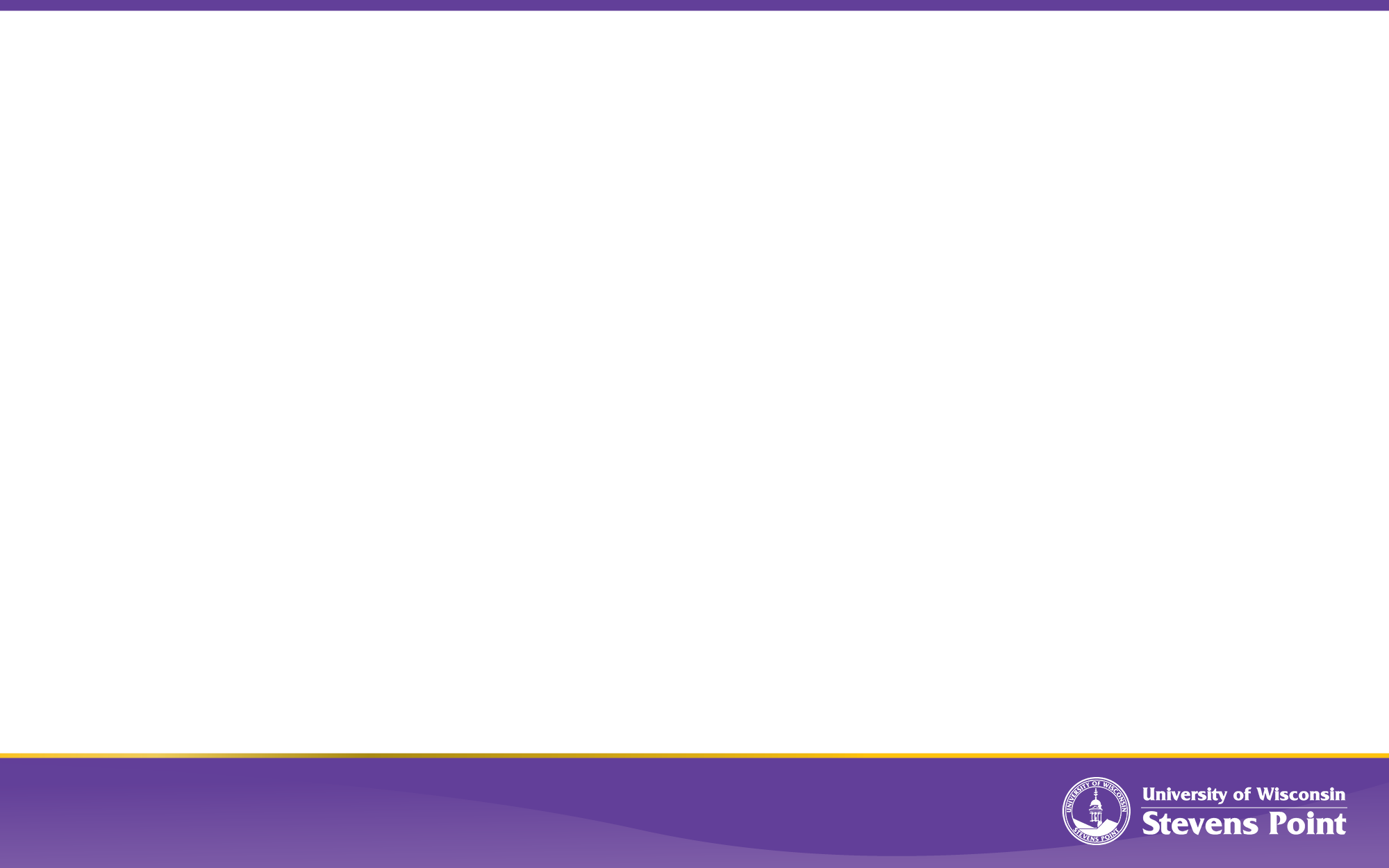 DISCOVER YOUR PURPOSE AT uw-Stevens Point
Get connected with UWSP to learn about our:

Academic Programs
Campus Life
Special Events
Scholarships
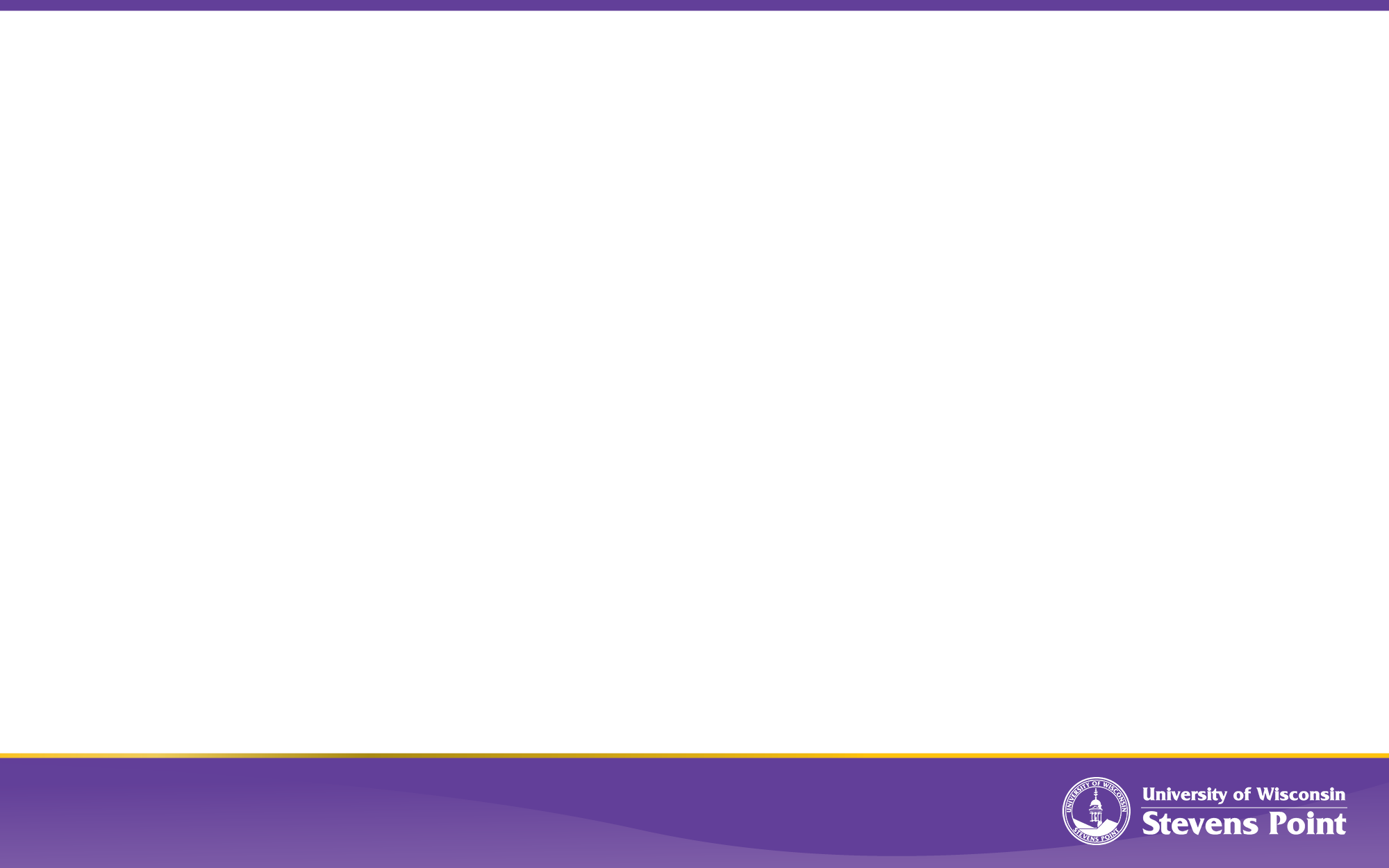 DISCOVER YOUR PURPOSE AT uw-Stevens Point
RESOURCES
Financial Aid and Veteran Services staff are available by appointment (715-346-4771 or finaid@uwsp.edu)

Review our FAQs and learn more about financial aidhttps://www.uwsp.edu/finaid/Pages/FAQ.aspx

Register for GradReady, our free online financial literacy tool: https://gradready.com/gradready/sponsor/uwsp